Государственное казенное учреждение Самарской области «Комплексный центр социального обслуживания населения Восточного округа»
АКТИВНОЕ ДВИЖЕНИЕ 


                                                        Автор: Заведующий отделением 
                                                        Н.В. Кулагина 


г.о. Отрадный
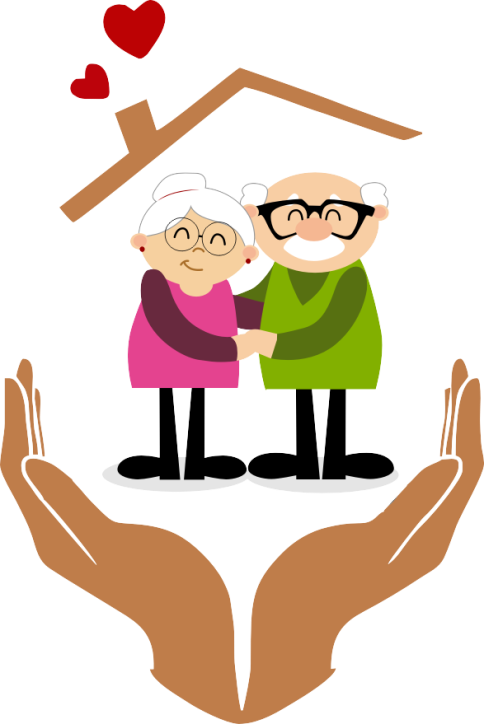 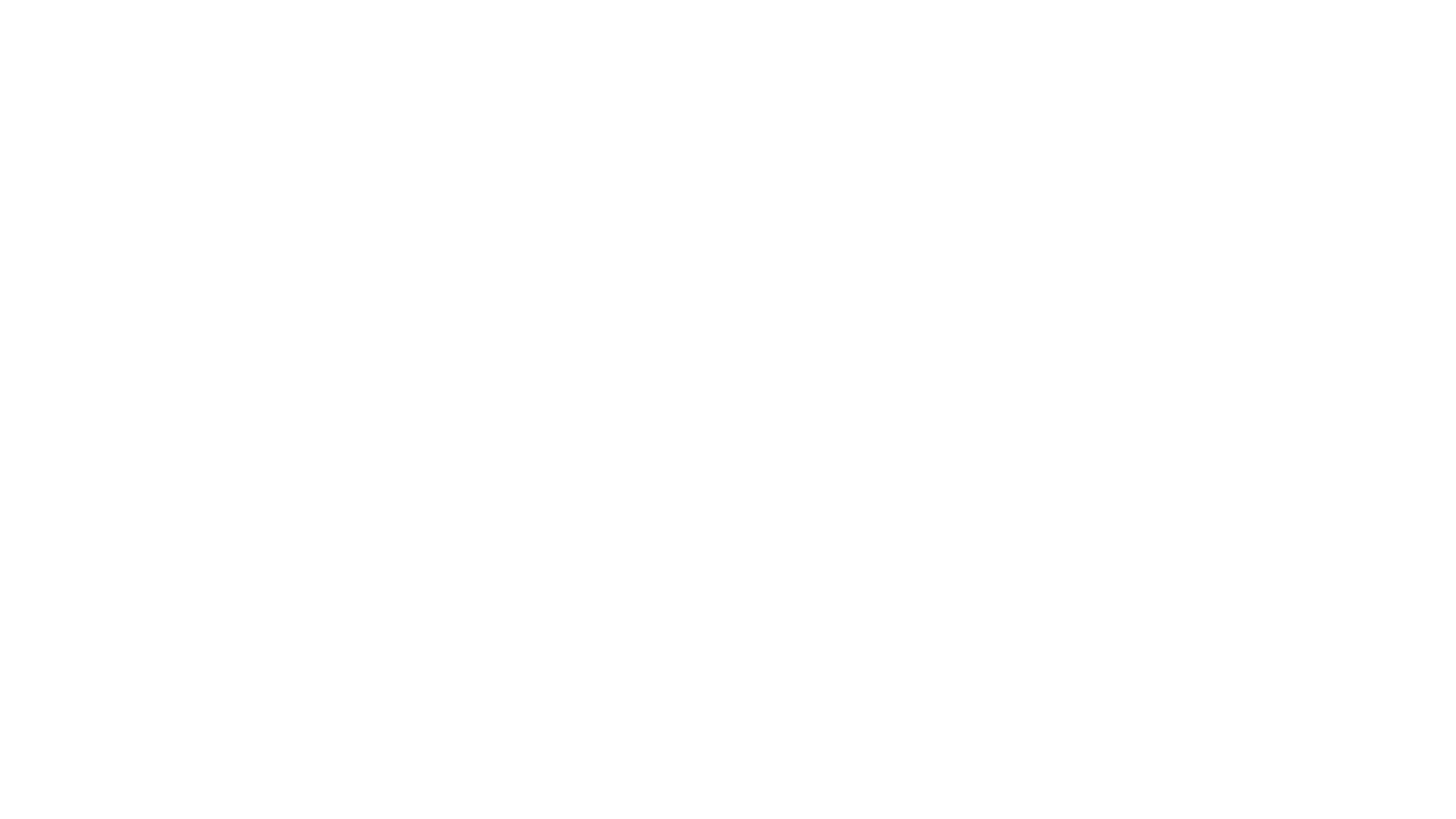 Укрепление здоровья граждан пожилого возраста имеет не только важнейшее социальное, но и экономическое значение, связанное в том числе с проблемами продления трудоспособного возраста и пенсионного обеспечения граждан. 
     Сохранение и укрепление здоровья, замедление старческих сдвигов в организме, продление творческой деятельности — все это зависит от каждого из нас, и можно достичь многого, если к этому стремиться, активно работать, следовать нормам и принципам здорового образа жизни и питания.
Участники программы: граждане пожилого возраста и инвалиды.
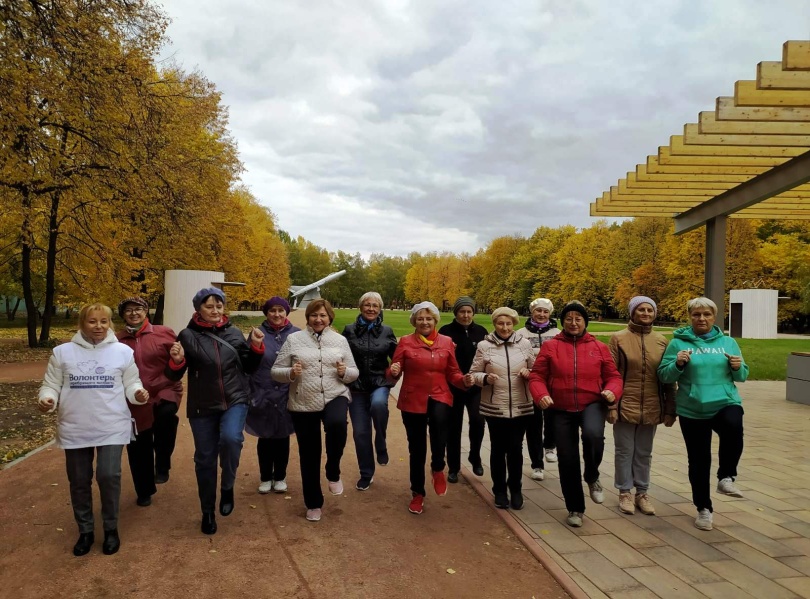 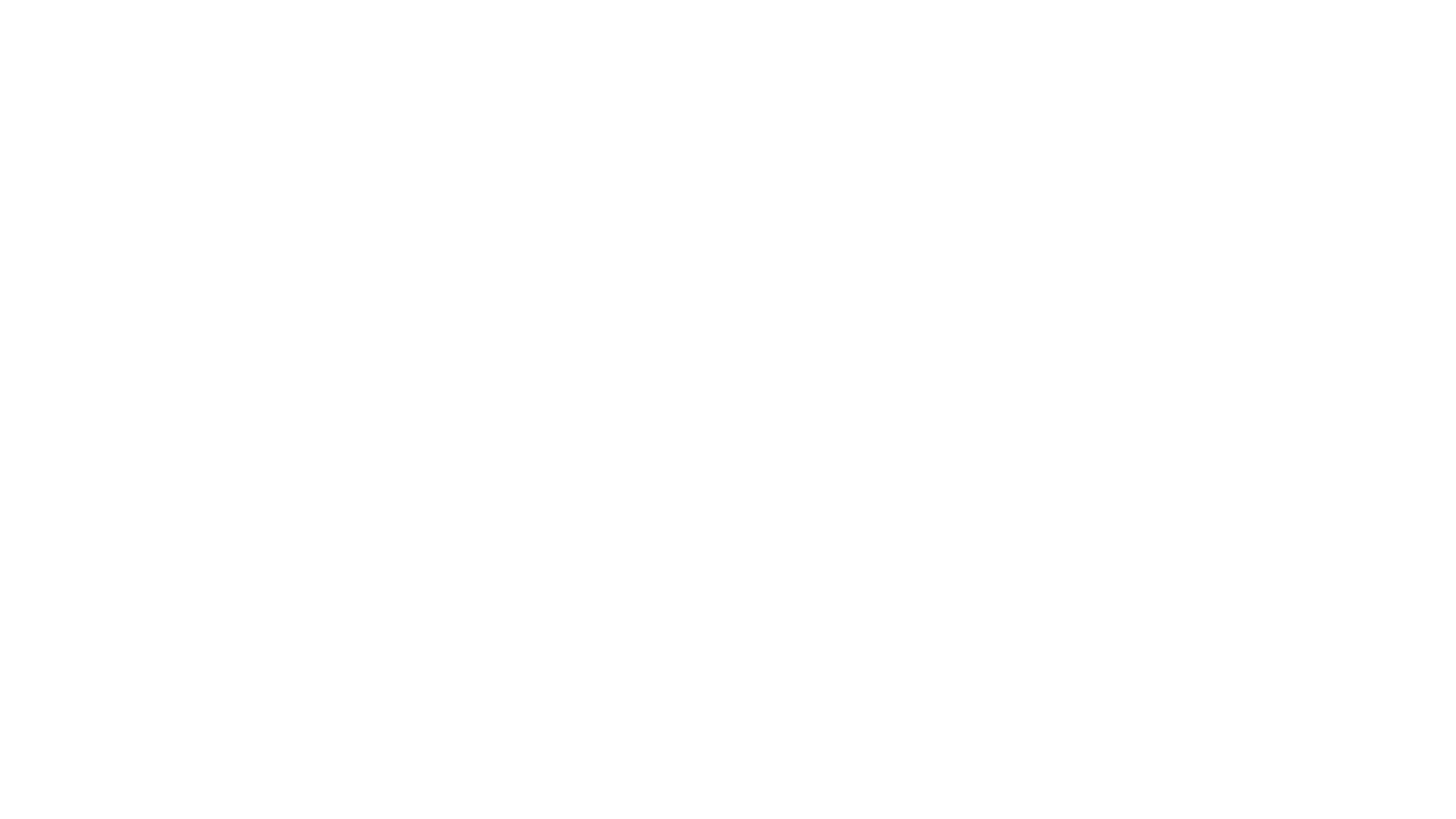 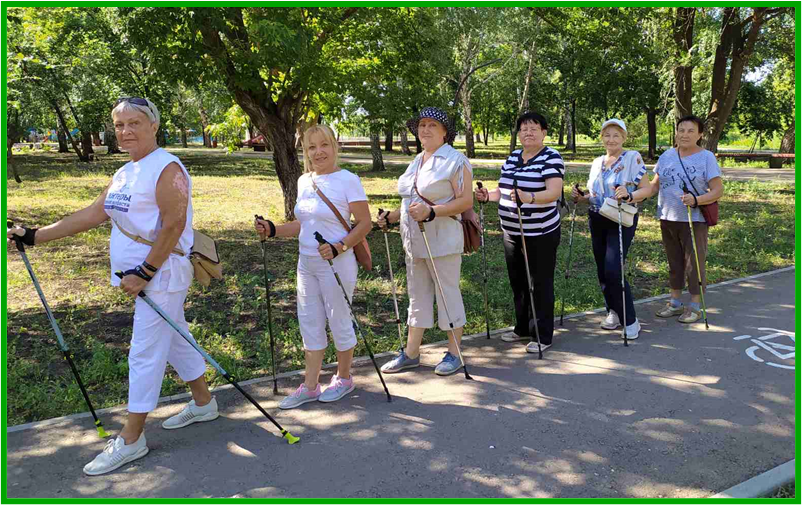 Цель программы:
Поддержка и пропаганда здорового образа жизни, мотивация к активному долголетию.
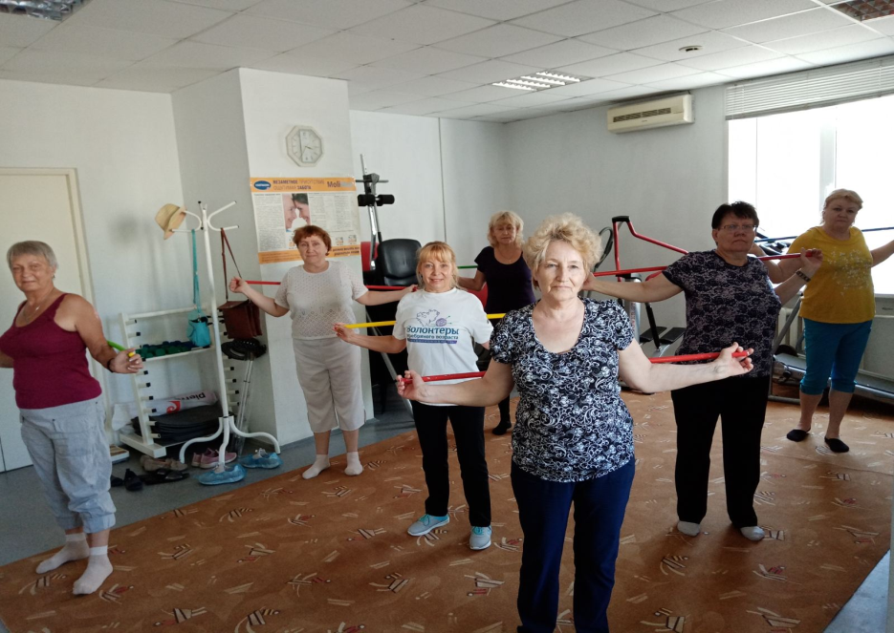 Задачи:
1.Формирование принципов активного долголетия;
2. Обучение граждан пожилого возраста практическим навыкам и методам укрепления, сохранения здоровья и красоты;
3. Ознакомление с принципами и особенностями питания и режимом двигательной активности в пожилом возрасте;
4. Пропаганда здорового образа жизни;
5. Укрепление уверенности в себе;
6. Обучение умению противостоять разрушительным для здоровья формам поведения.
Методика и технологии
Для реализации программы используются: 
Информационно-коммуникативные технологии; 
Арт -терапевтические технологии;
Анкетирование;
Социальная терапия; 
Самомассаж;
Технологии совершенствования физических качеств; 
Игровые технологии;
Тренинговые технологии.
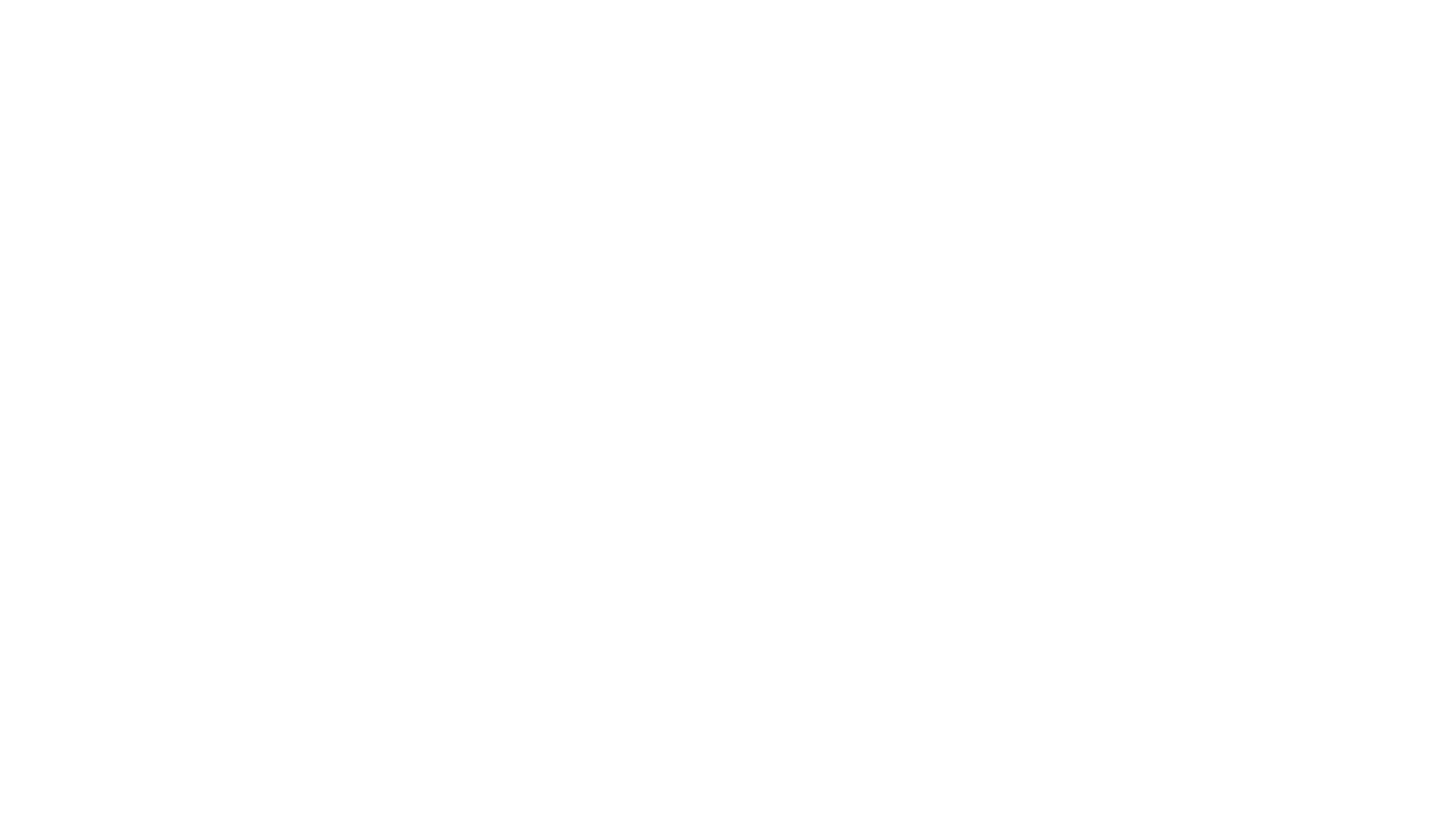 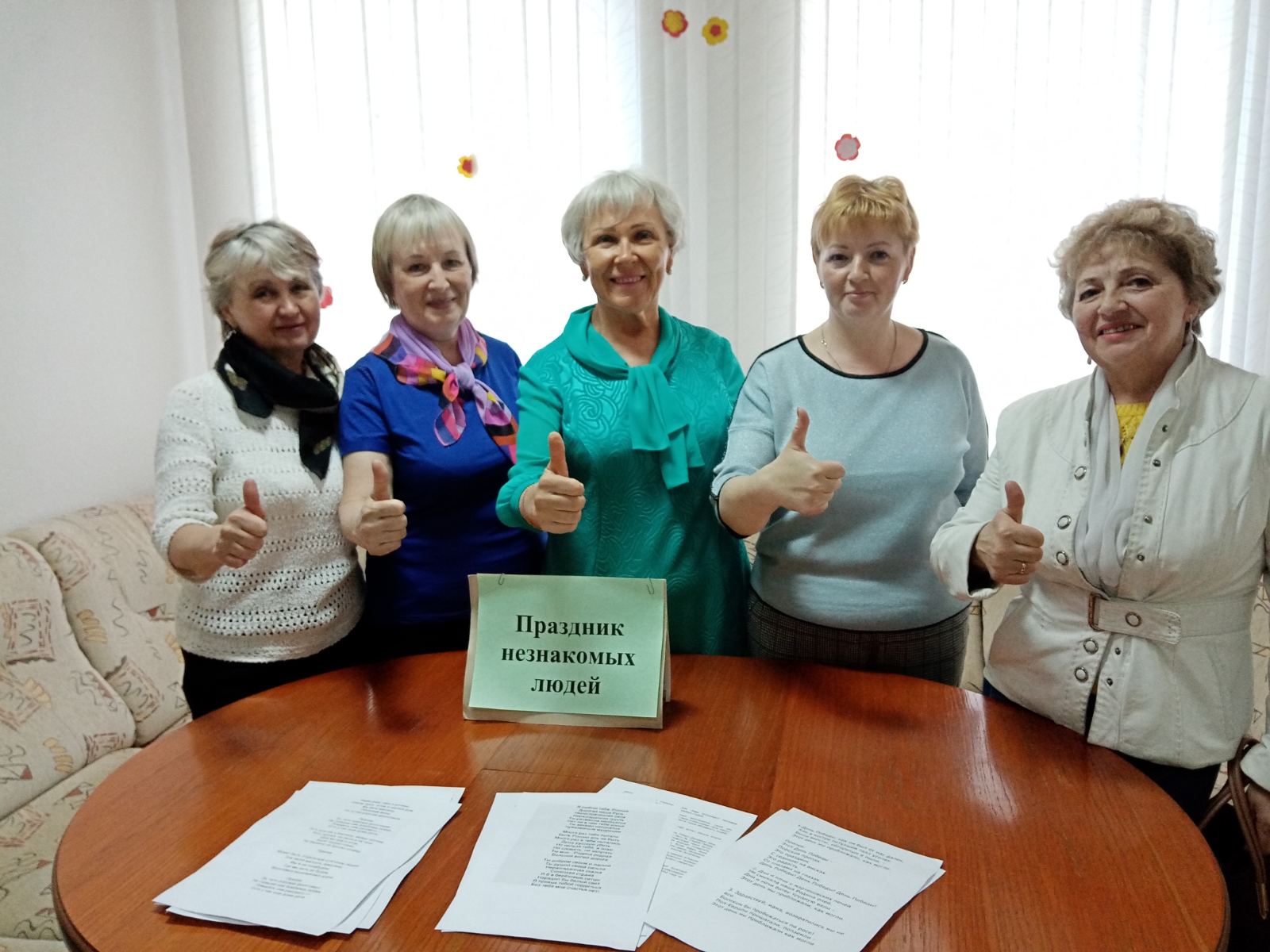 Инновационность программы заключается в том, что многие направления выходят за рамки перечня предоставляемых социальных услуг, что отличает именно этот проект от простой  деятельности учреждения социального обслуживания. А так же в развитии новых форм и применении новых технологий.
1. Организационный этап
2. Основной этап:
		1 урок  Как программируется наш мозг на продолжительность активной жизни? Определяем свой реальный возраст. Входная анкета;
		2 урок Основы питания в зрелом возрасте;
		3 урок Как улучшить мозговое кровообращение;
		4 урок Техники саморегуляции и самоподдержки;
		5 урок Особенности ухода за кожей лица в пожилом возрасте, точечный массаж;
		6 урок Нейробика;
		7 урок Социальный туризм;
		8 урок Игры разума;
		9 урок Занятие скандинавской ходьбой;
		10 урок Подводим итоги. Практическая работа коллаж- «Время перемен».  Анкета-опросник;
3. Итоговый этап Анализ анкет, проведенных занятий. При необходимости внесение корректив.
Этапы реализациипрограммы
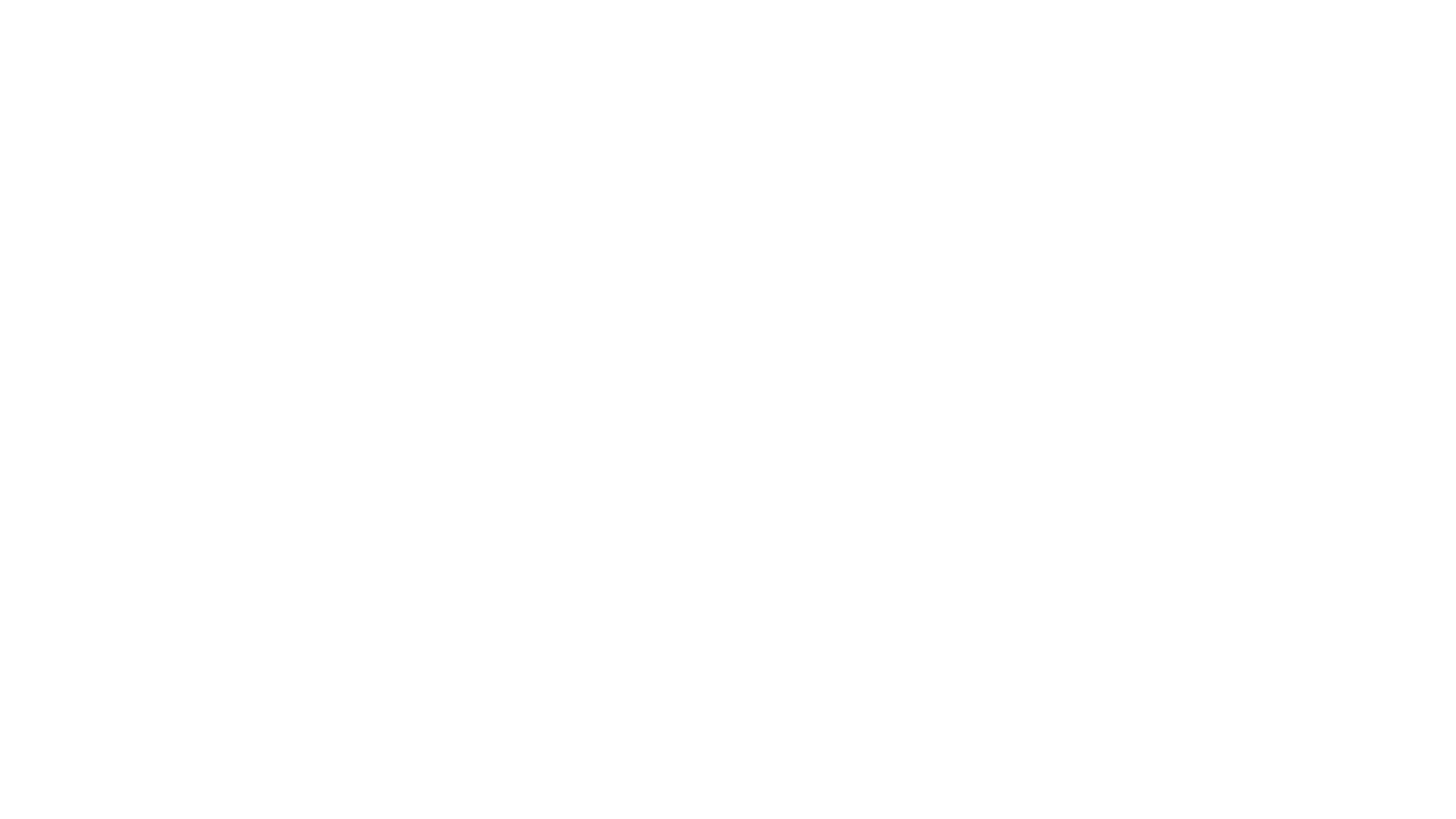 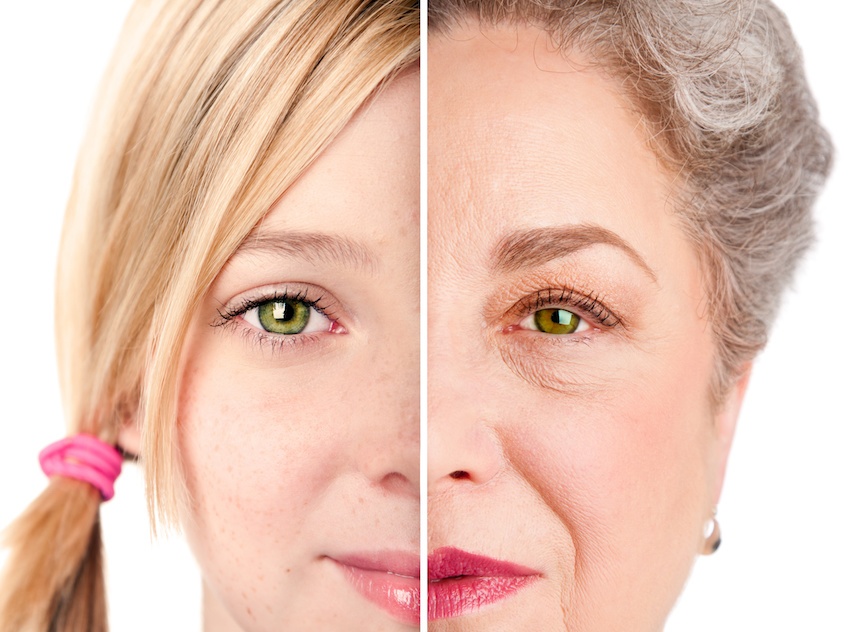 Урок 1 Как программируется наш мозг на продолжительность активной жизни?  Определяем свой реальный биологический возраст
Цели: Формирование и развитие мотивации  на  сохранение здоровья и продление активного образа жизни.  Определение возраста, как категории социальной геронтологии.
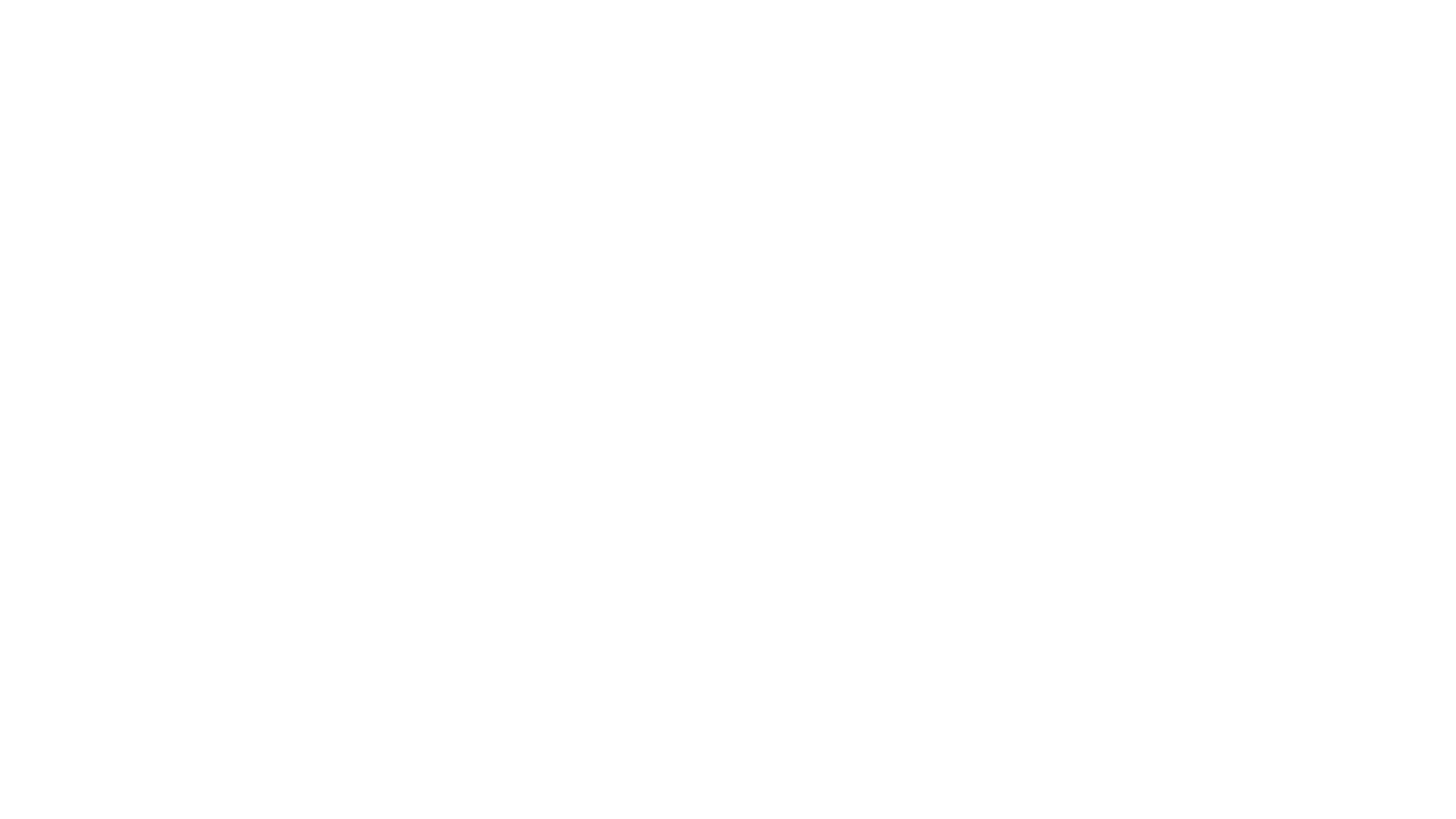 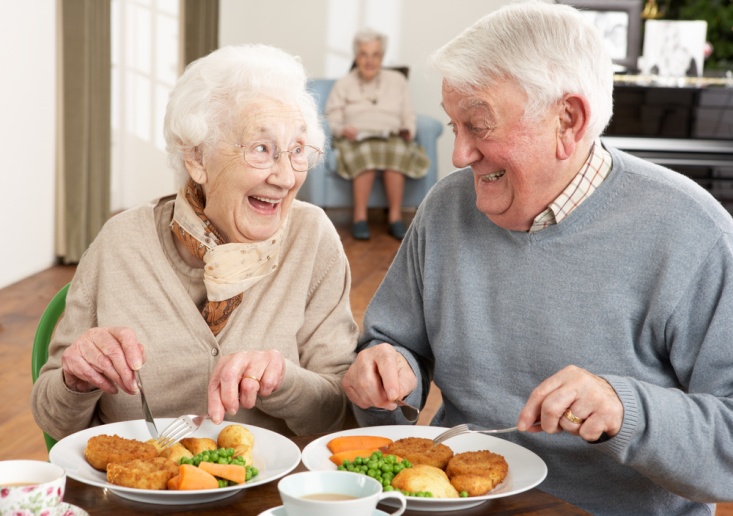 Урок 2. Основы питания в зрелом возрасте
Цель: Формирование представления о продуктах, приносящих пользу организму в зрелом возрасте. Обучение рациональному и здоровому питанию.
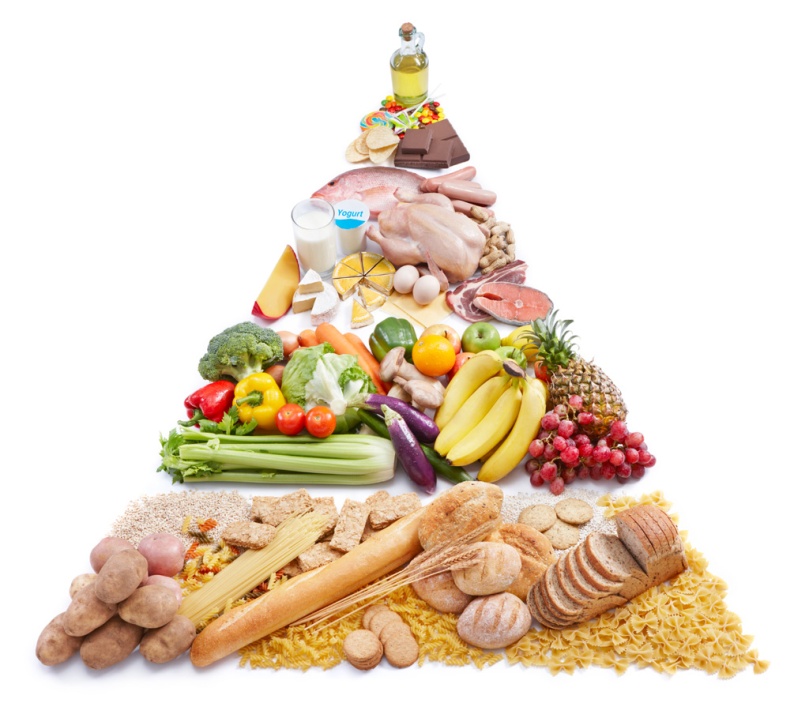 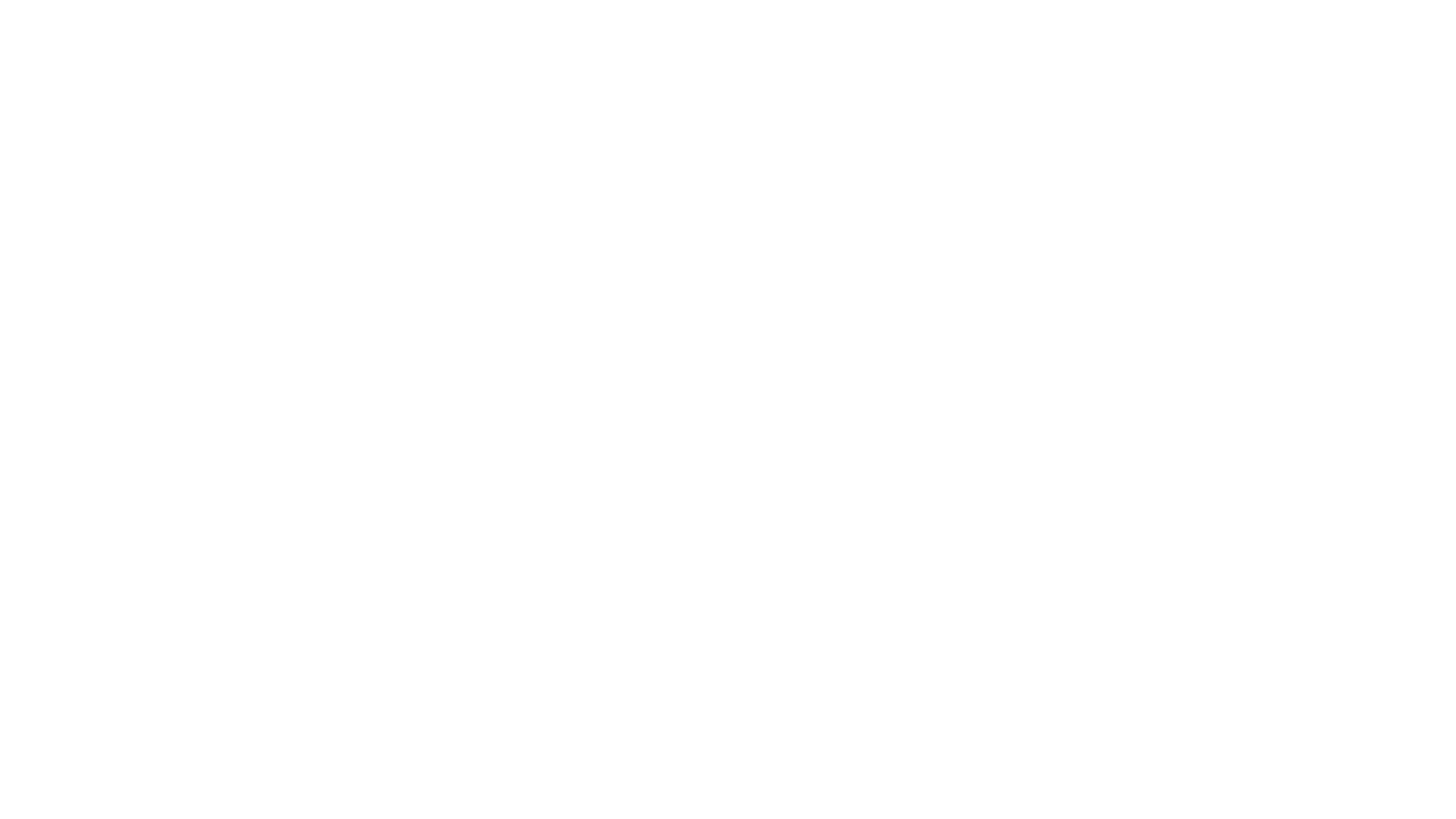 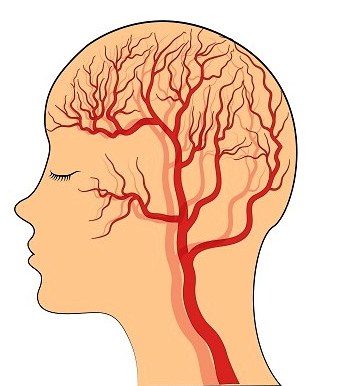 Урок 3. Как улучшить мозговое кровообращение
Цель: Формирование представлений о состояниях, связанных с нарушением мозгового кровообращения и способах профилактики.
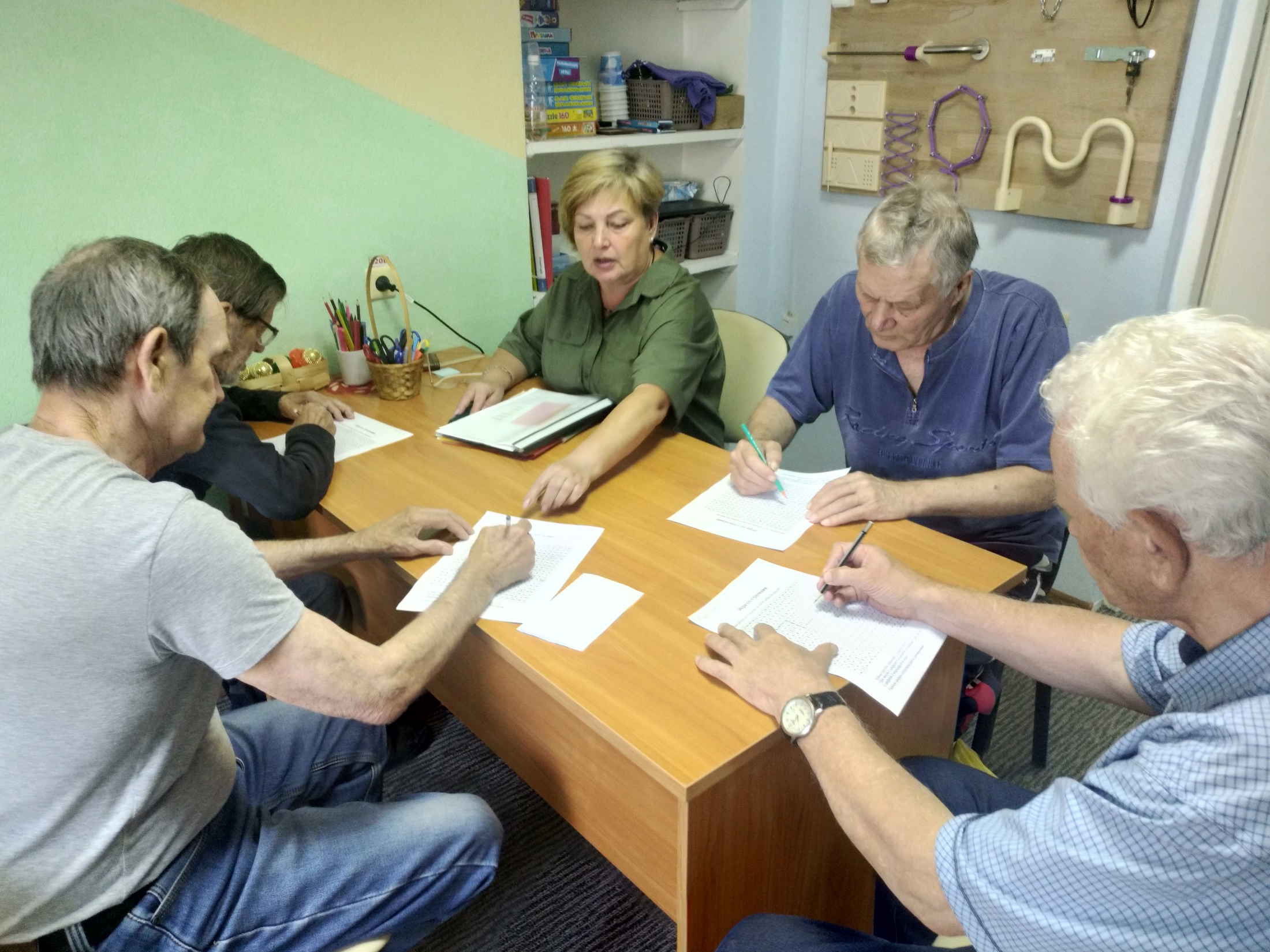 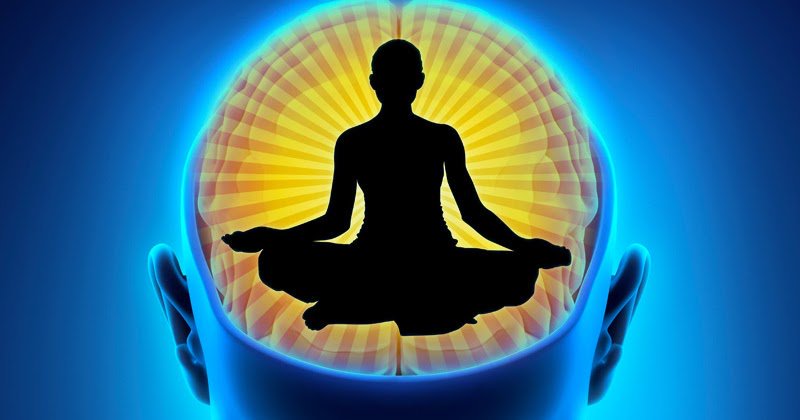 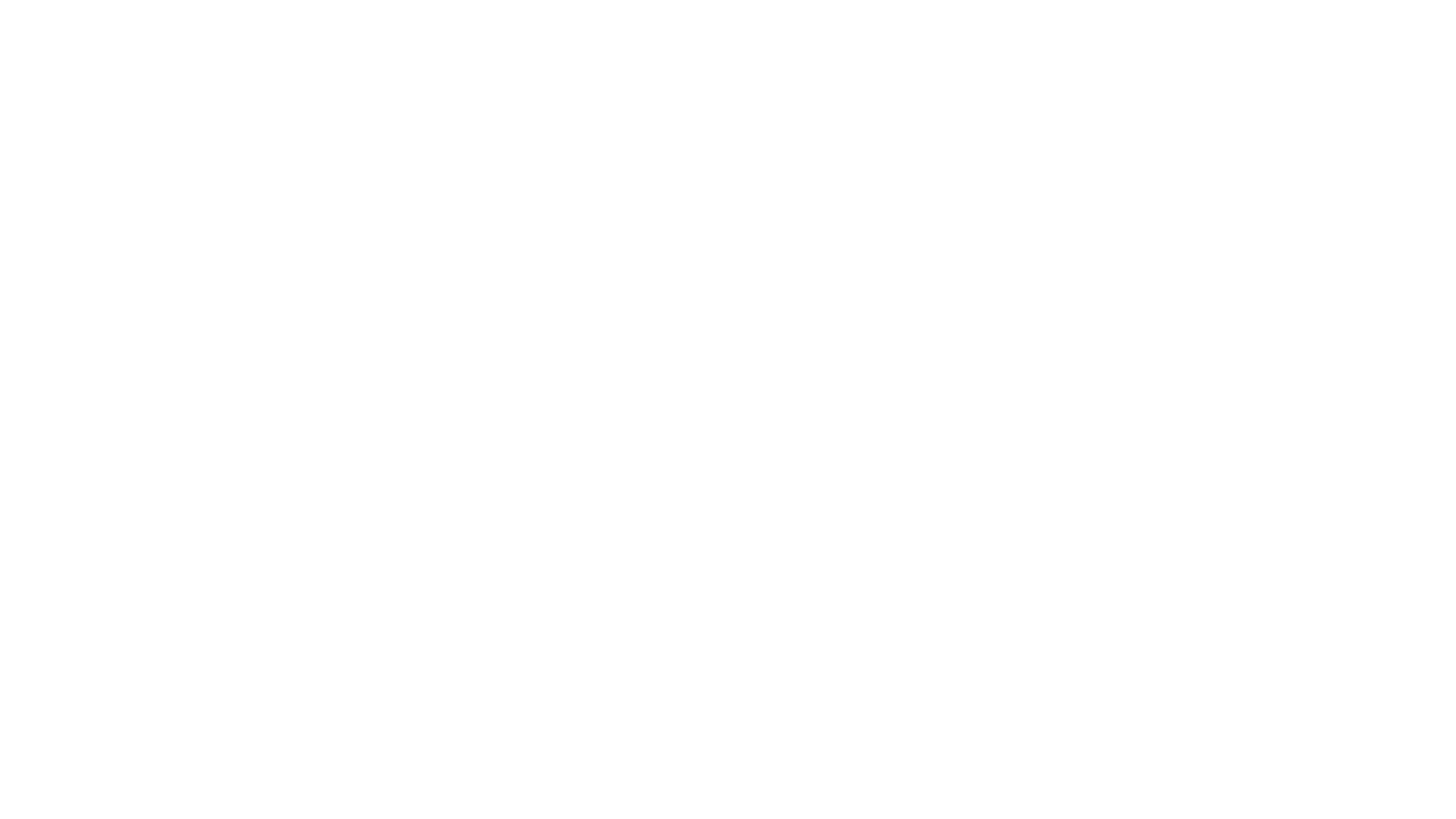 Урок 4. Приемы психологической саморегуляции
Цель: Знакомство с основными психологическими способами снятия нервно-психического напряжения в различных жизненных ситуациях, формирование навыков саморегуляции.
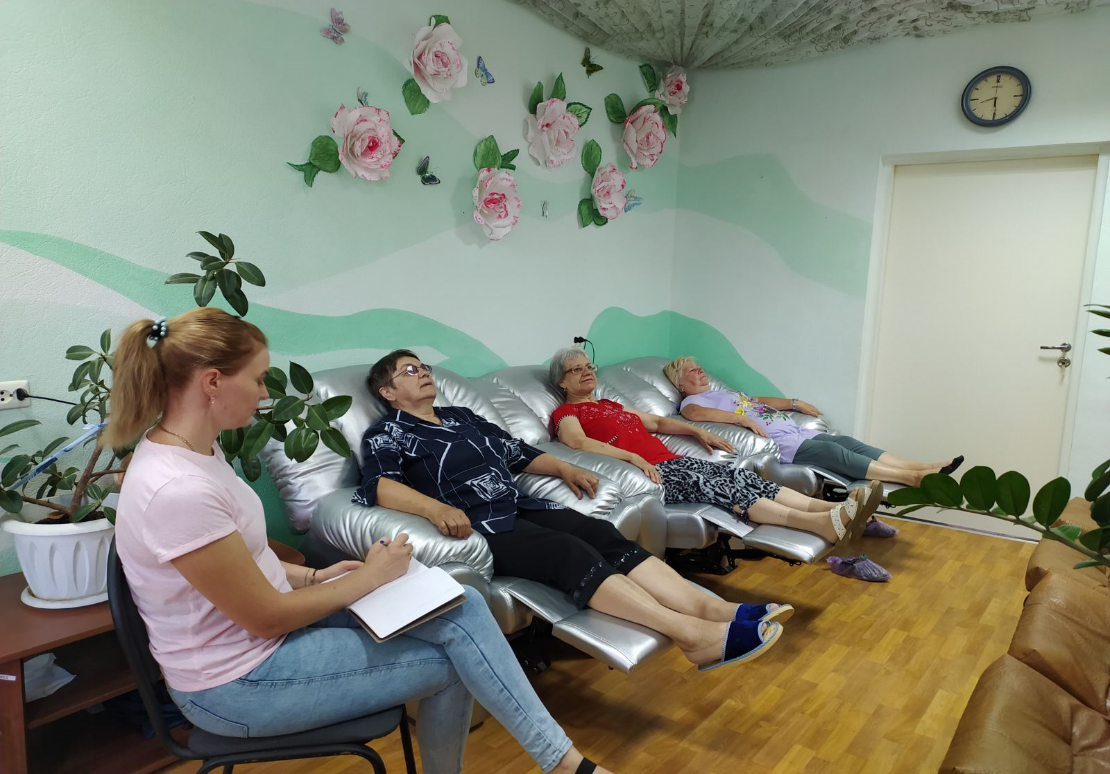 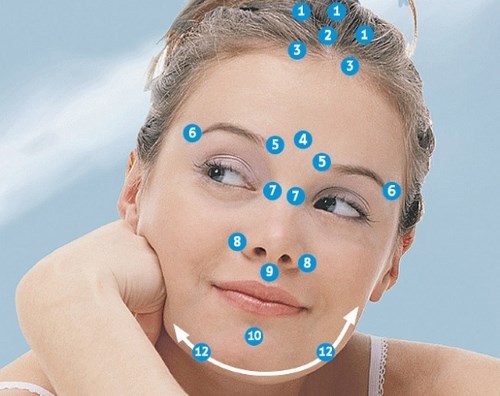 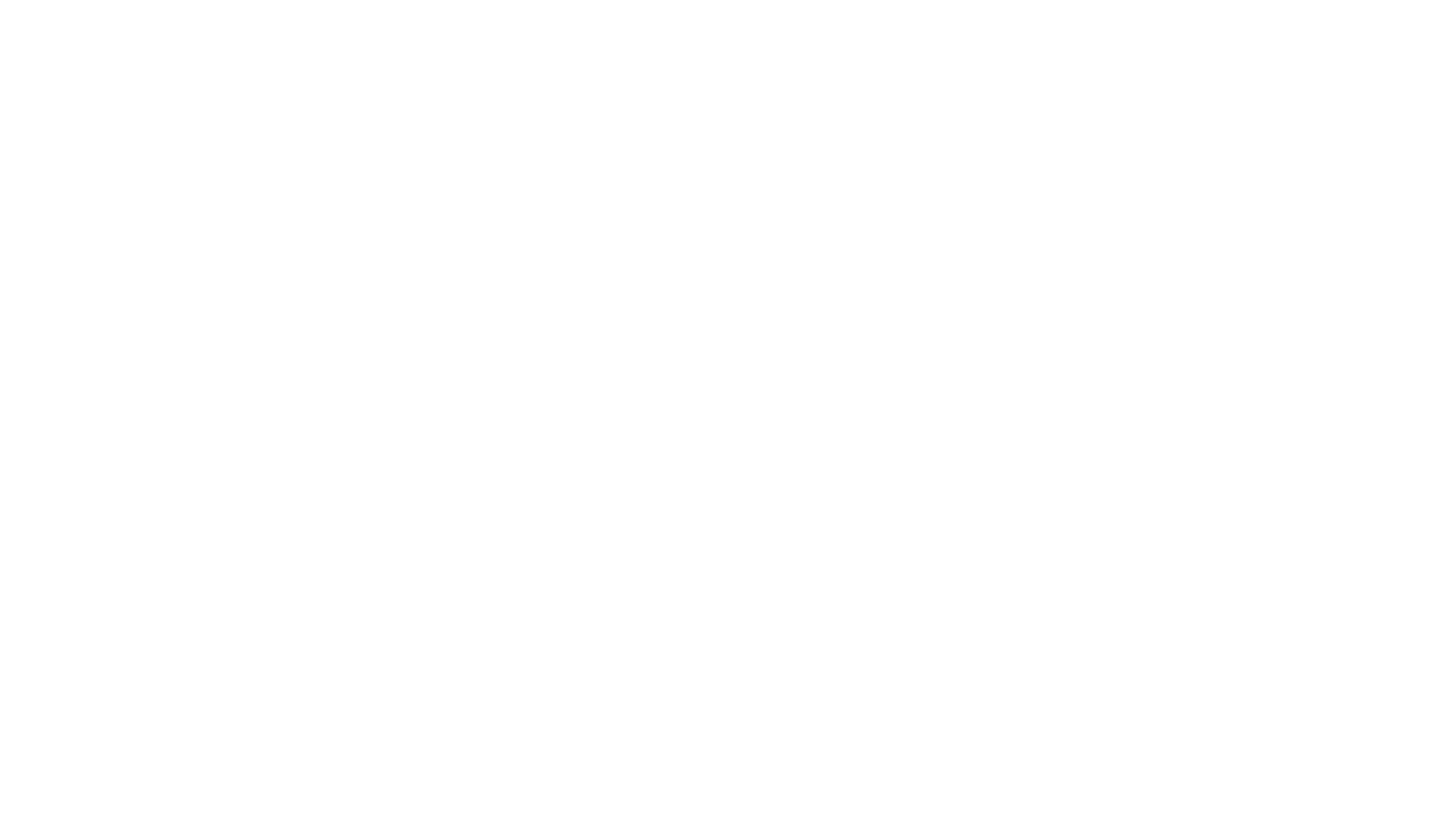 Урок 5. Особенности ухода за кожей лица в пожилом возрасте, точечный массаж
Цель: Ознакомить граждан старшего поколения с расположением биоактивных точек на лице, с техникой выполнения точечного массажа. Формировать интерес к самостоятельным занятиям точечным массажем, применять его в целях омоложения.
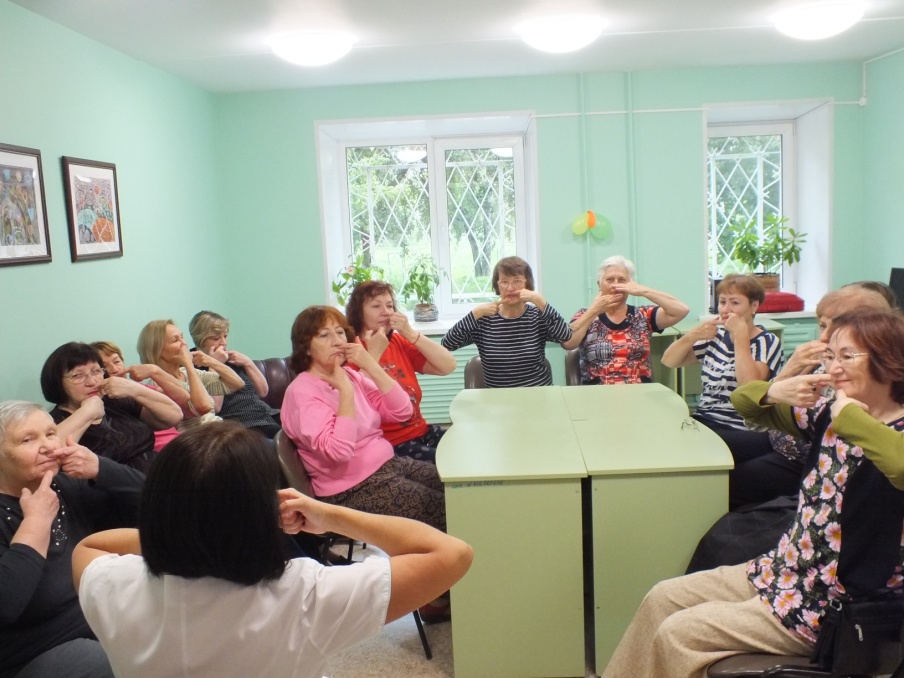 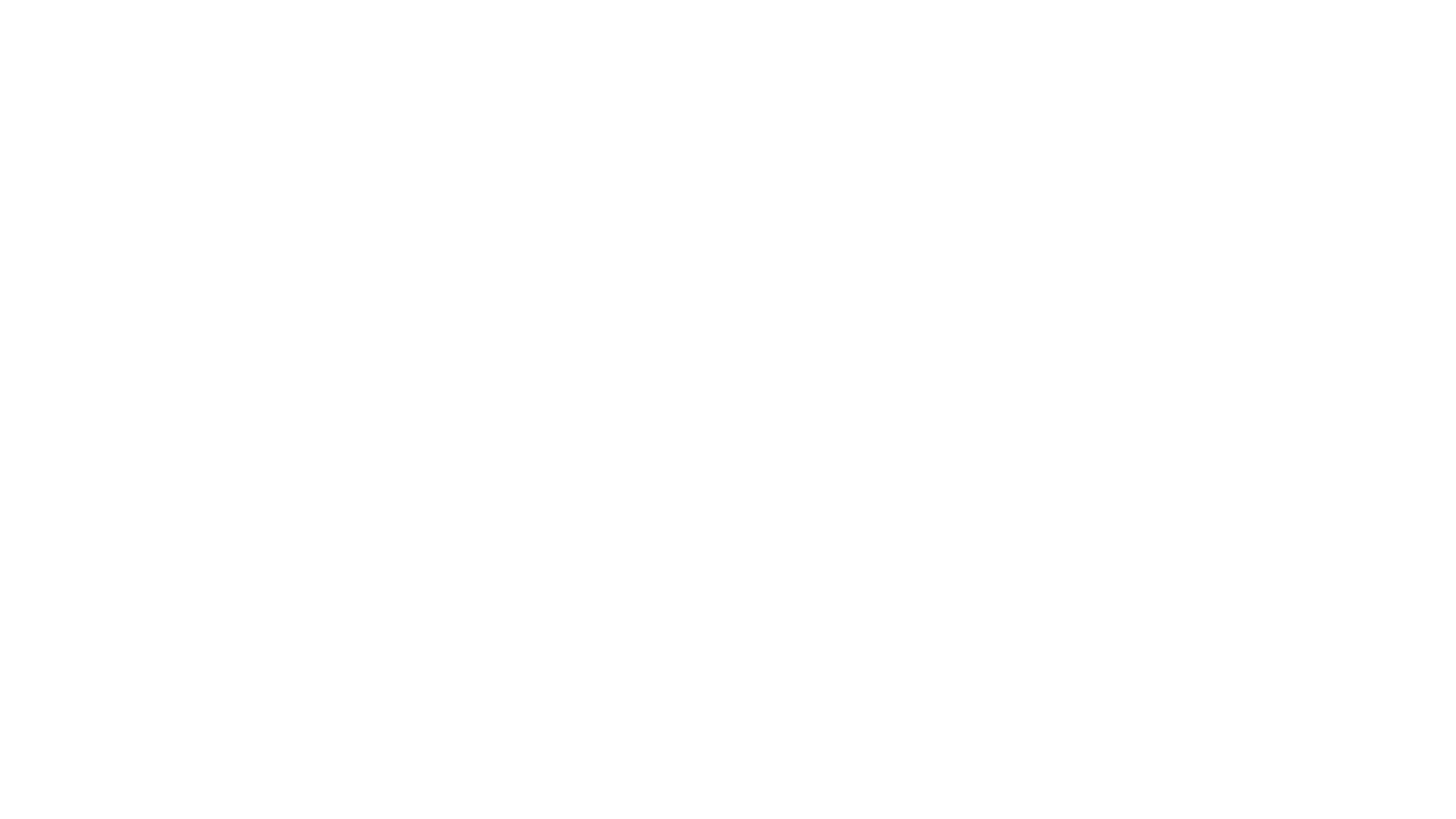 Урок 6. Нейробика
Цель: Ознакомить граждан старшего поколения с новым видом гимнастики- нейробикой.  Заинтересовать комплексами упражнений в целях оздоровления  и омоложения организма.
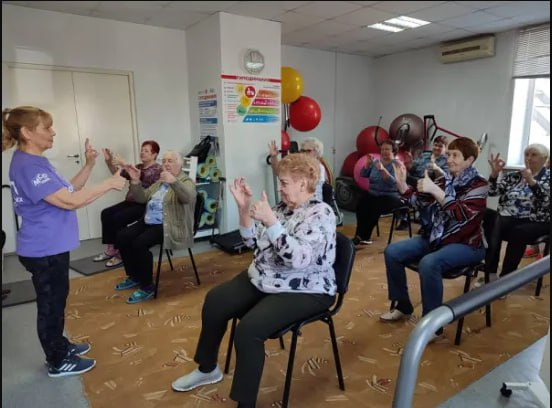 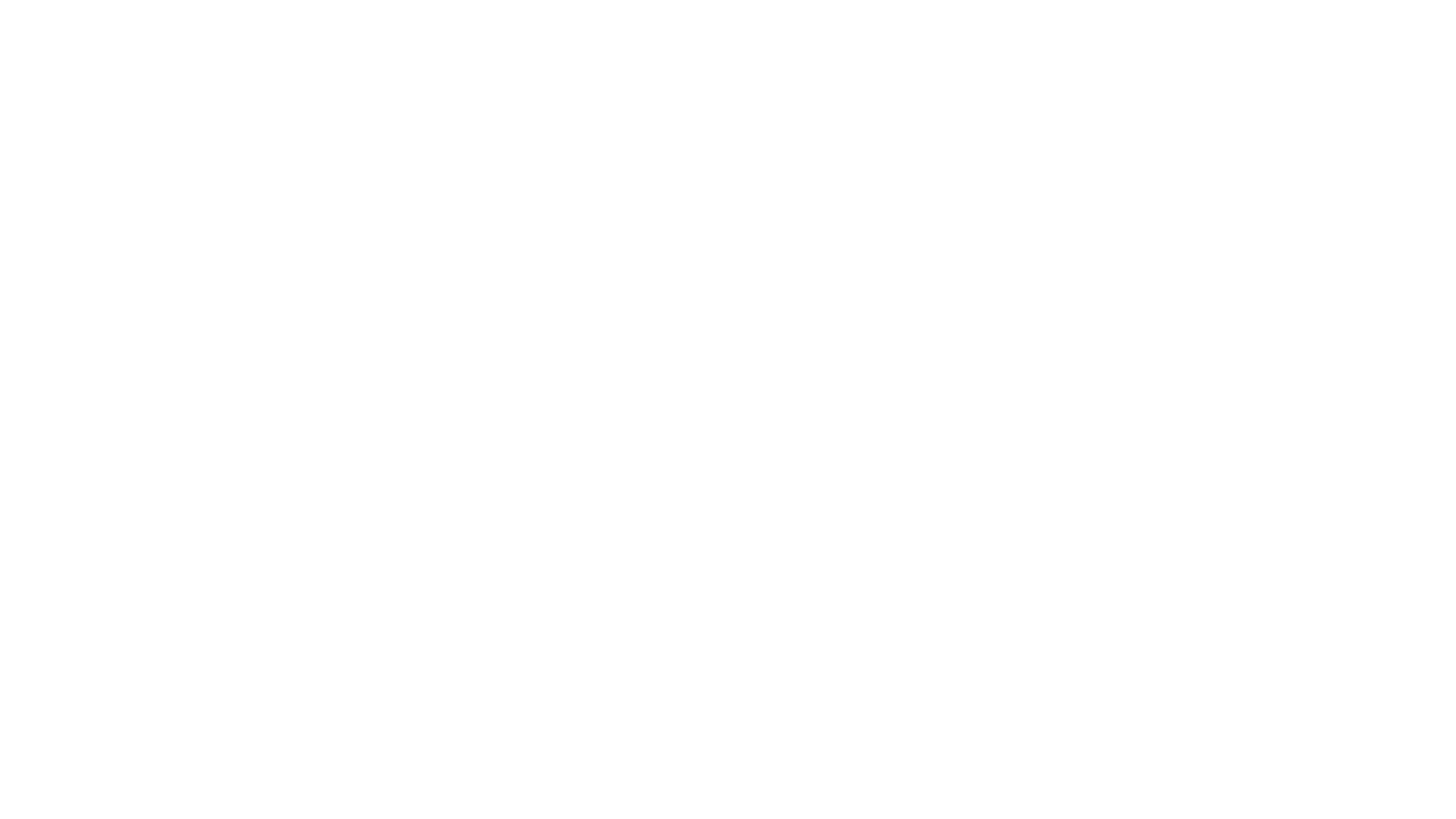 Урок 7. Социальный туризм
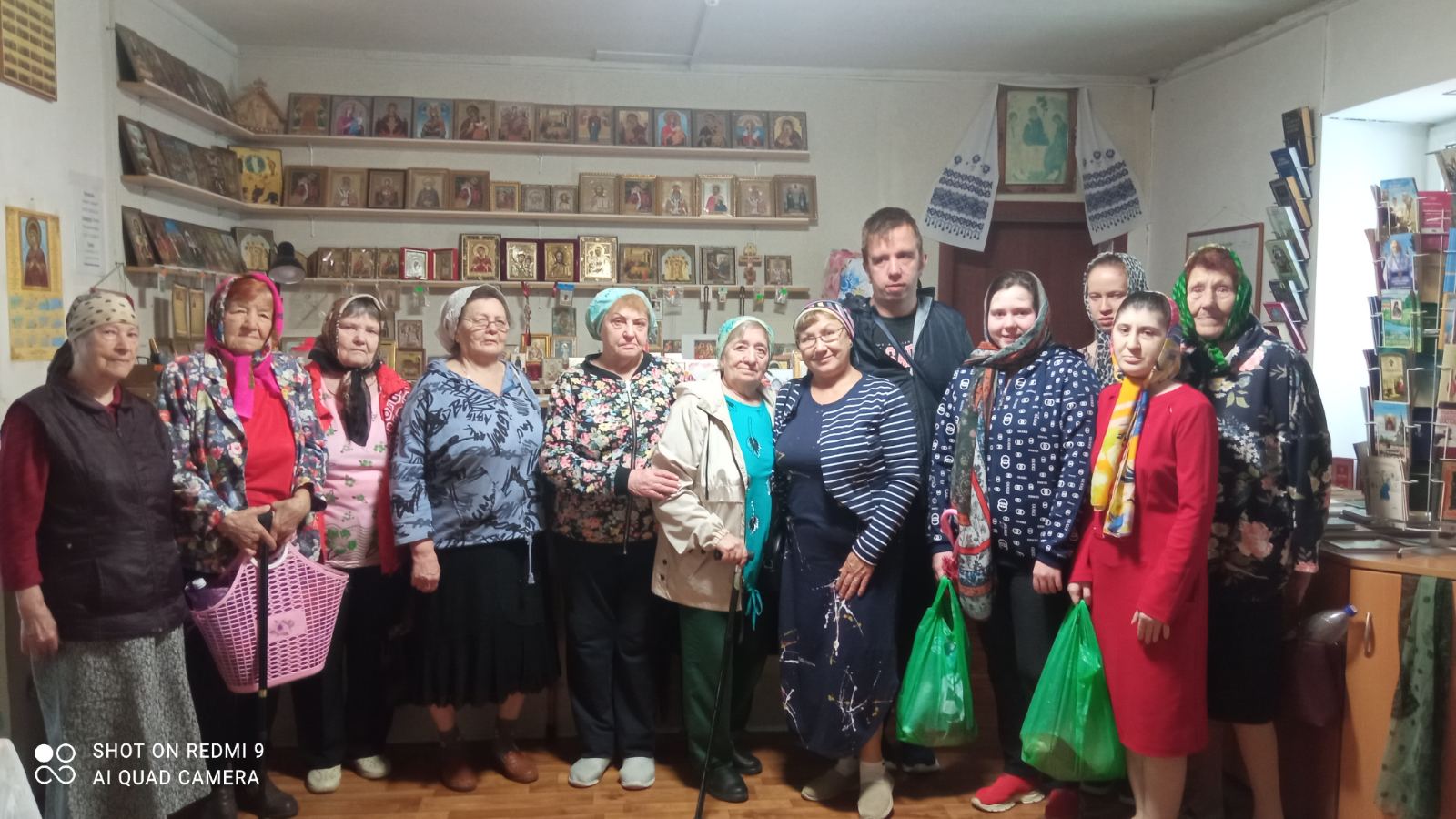 Культурно-краеведческое. Позволяет полюбоваться памятниками природы родного края, познакомиться со старинными народными песнями и танцами в исполнении фольклорных коллективов.
Православно-этнографическое. Предлагает познакомиться с историей, архитектурой, иконописью, ремесленными традициями края.
Виртуальный туризм. Позволяет пенсионерам и инвалидам виртуально посетить достопримечательности России и зарубежных стран.
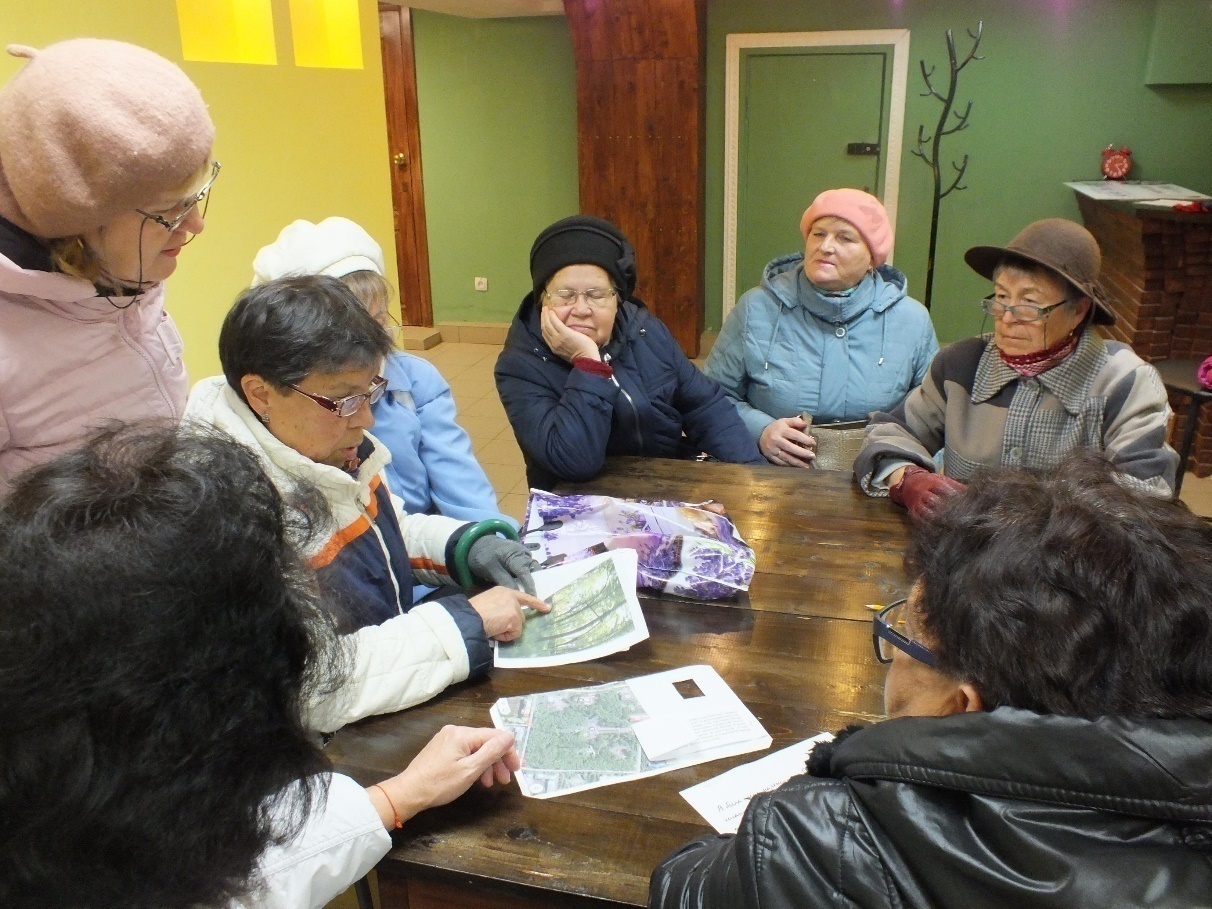 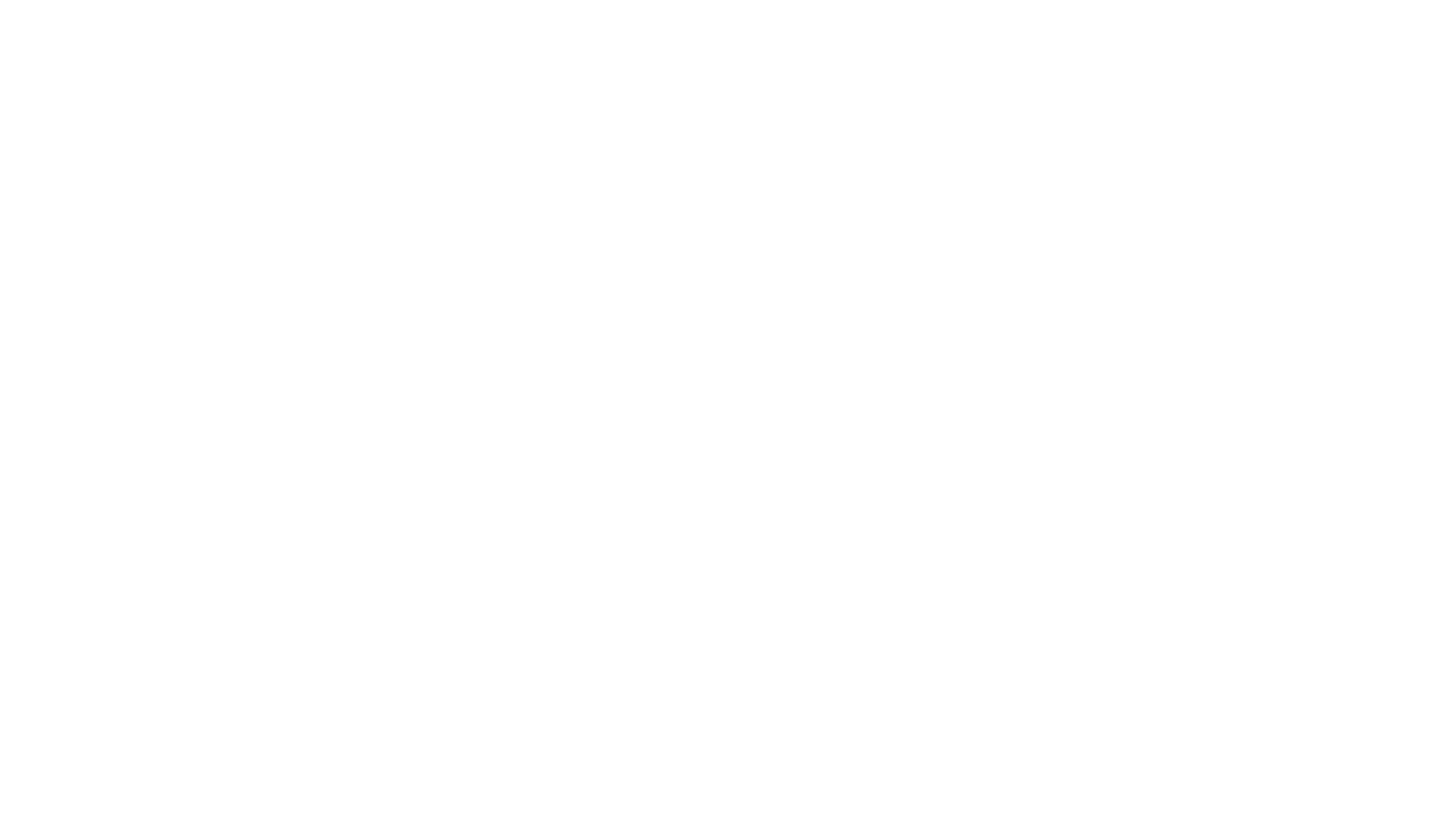 Урок 8. Игры разума
Мозг, как и тело, нужно постоянно держать в тонусе. Чтобы сохранять ясность ума, ему необходимы регулярные тренировки. Интеллектуальные игры помогают замедлить старение мозга.
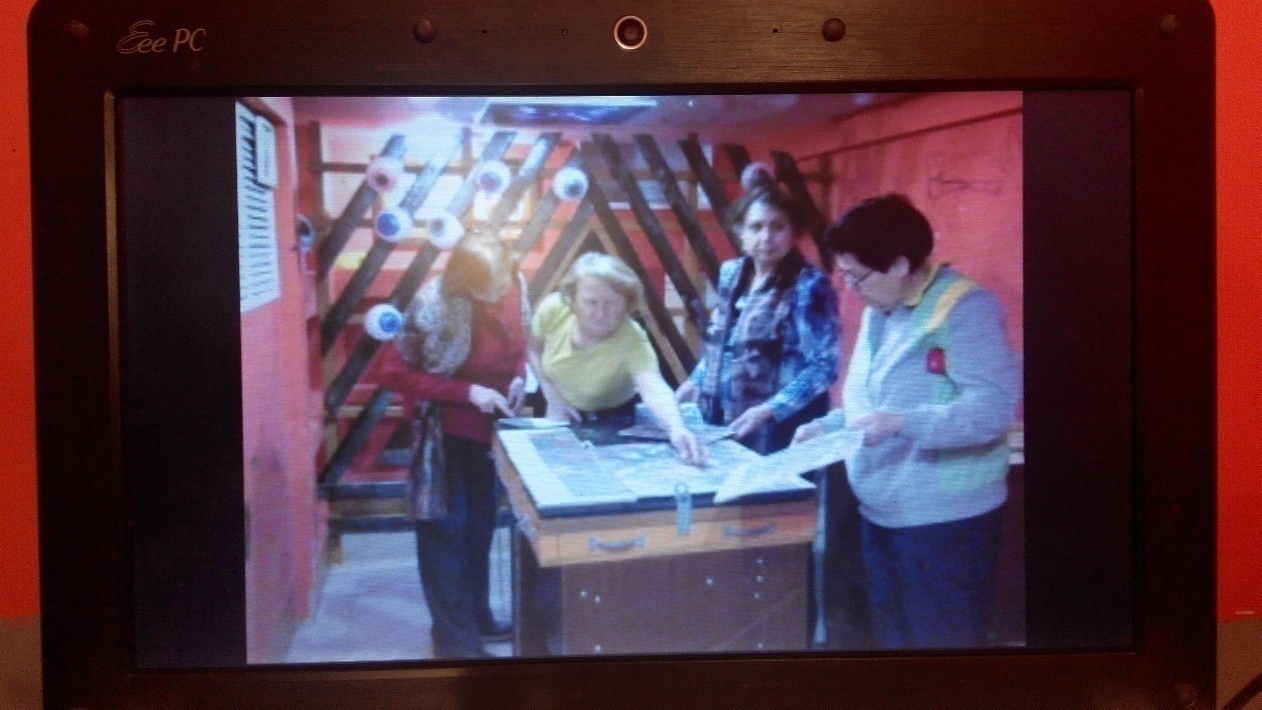 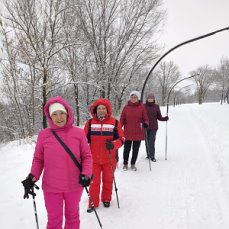 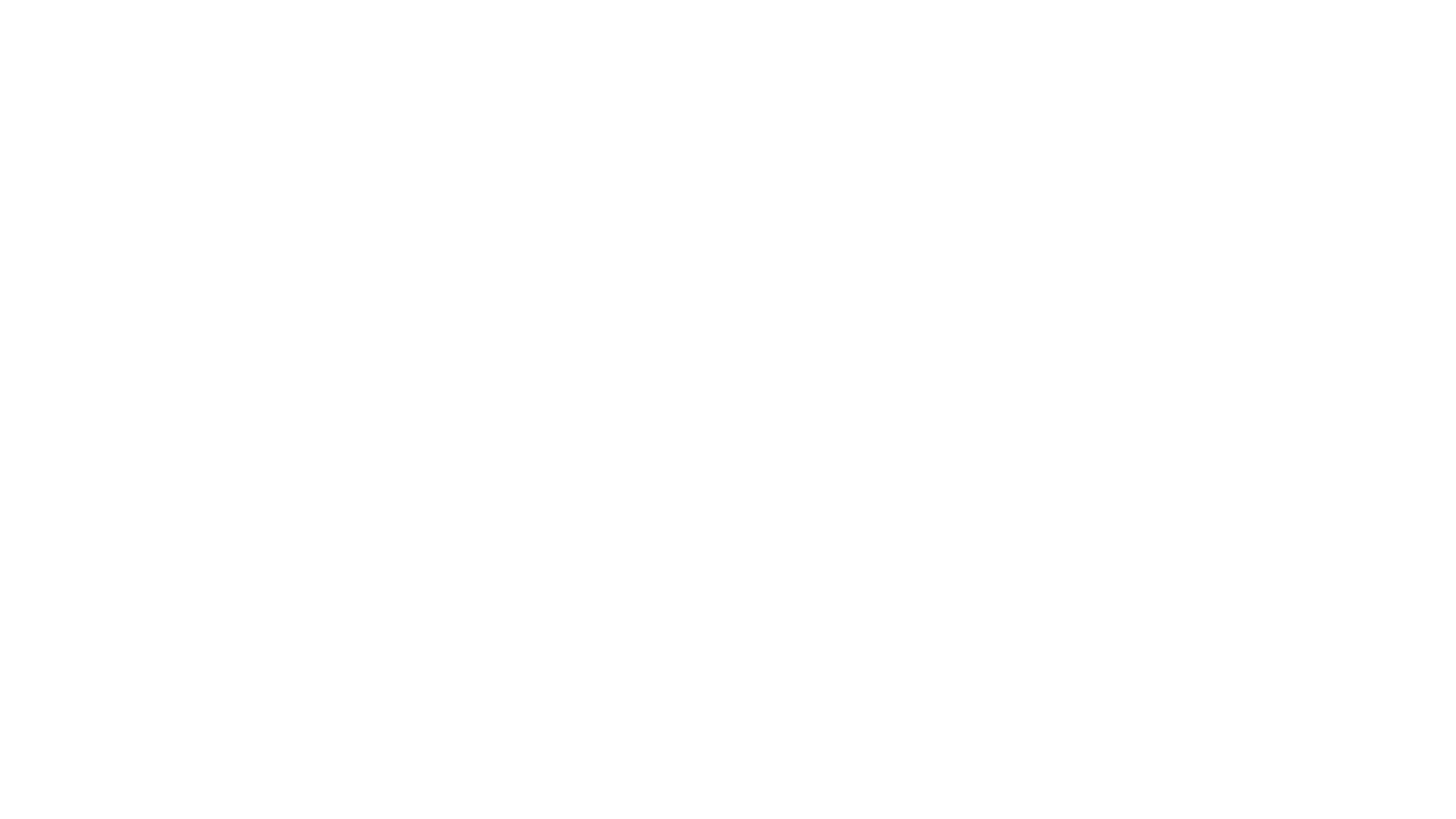 Урок 9. Скандинавская ходьба
Цель: Пропаганда здорового образа жизни и улучшение физического здоровья граждан пожилого возраста через занятия скандинавской ходьбой.
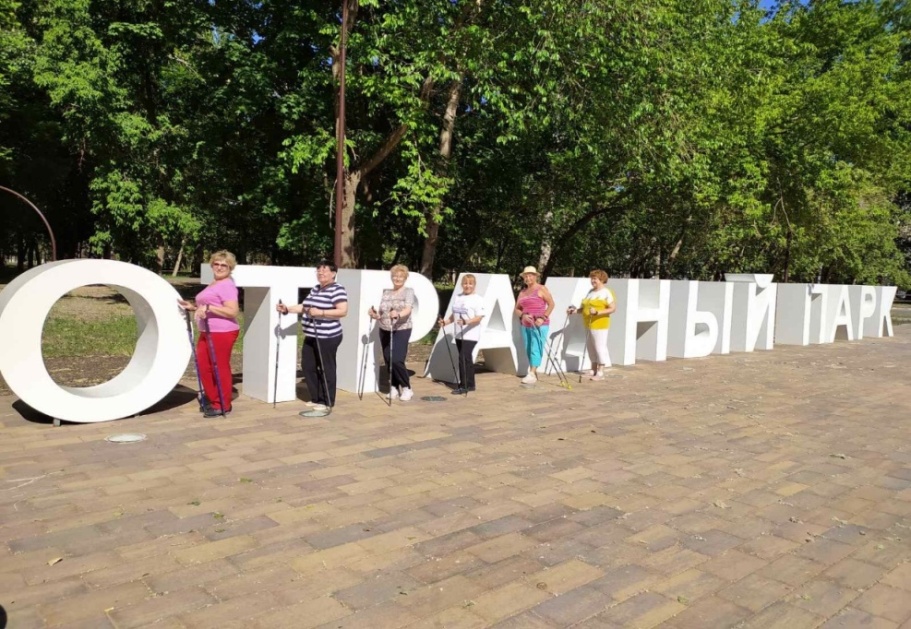 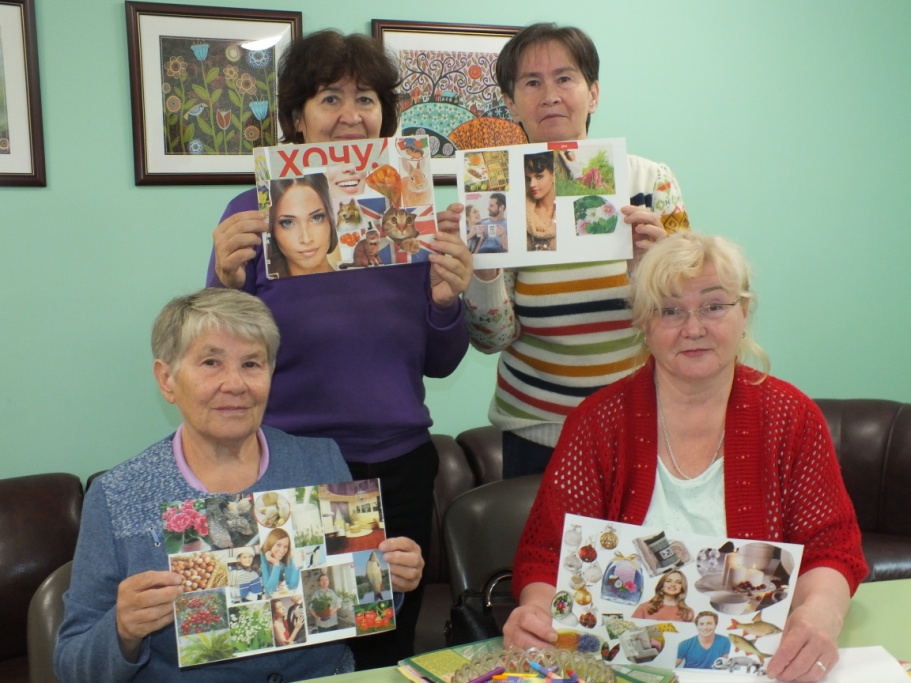 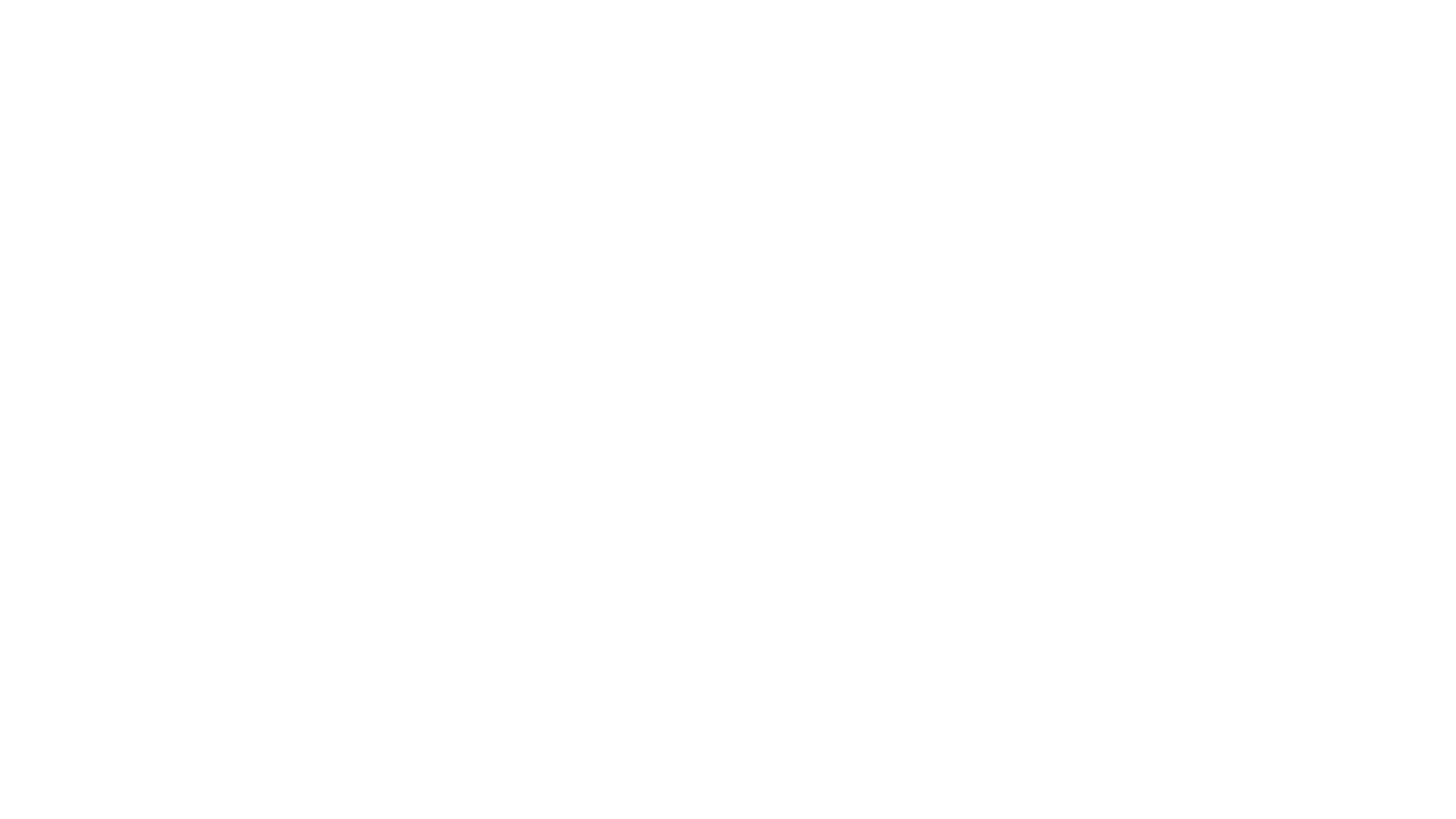 Урок 10. Подводим итоги занятий. Практическая работа коллаж-«Время перемен»
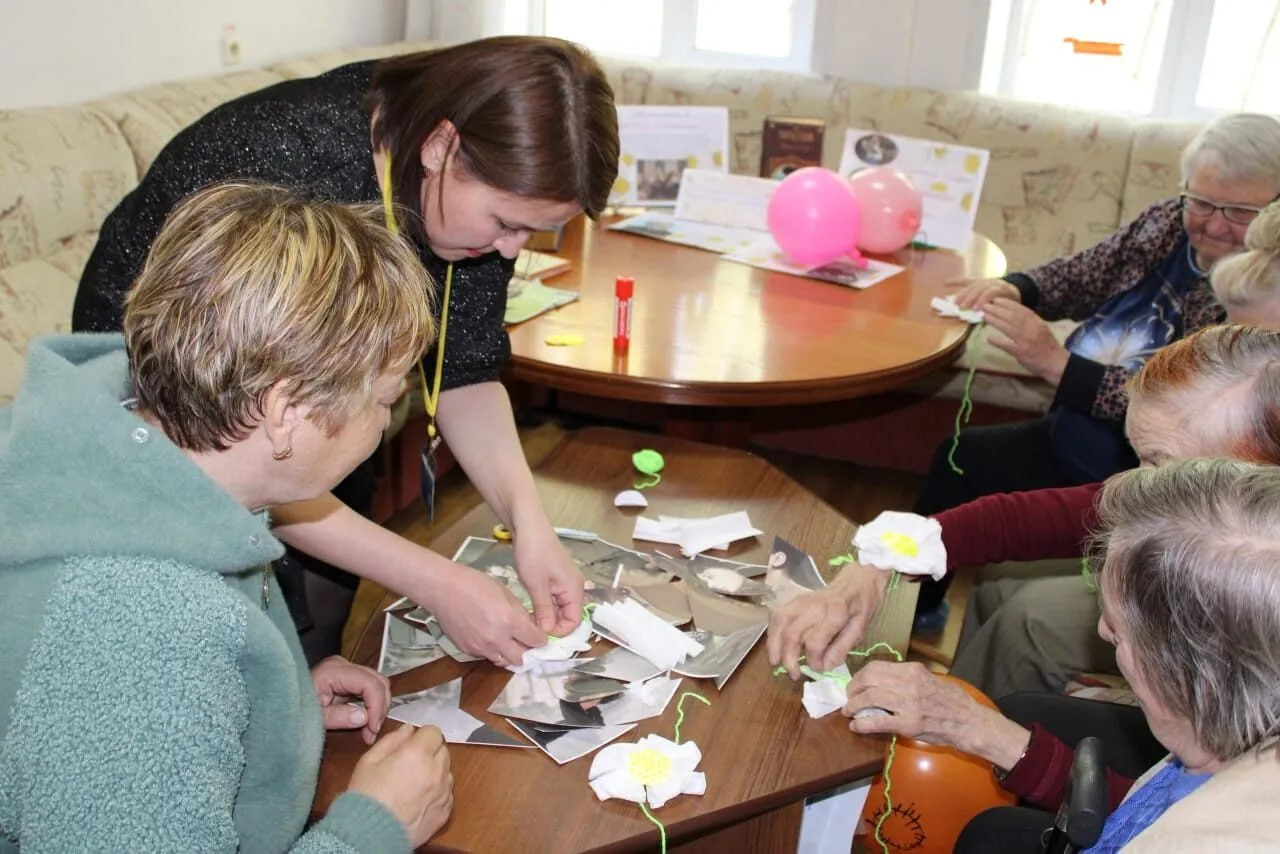 Цель: Подведение итогов  программы.  Обсуждение изученных практических методов укрепления, сохранения здоровья и соблюдение принципов долголетия. Формирование положительной установки на дальнейшую жизнь.
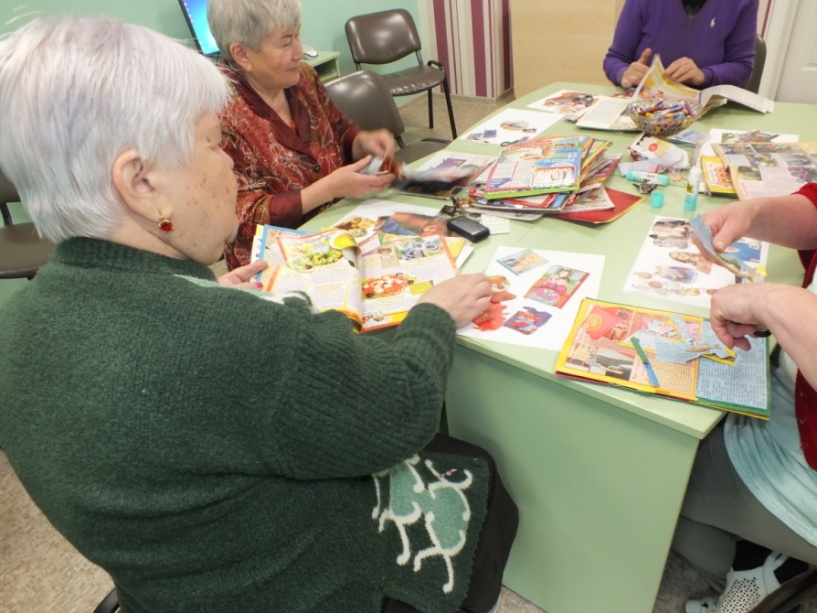 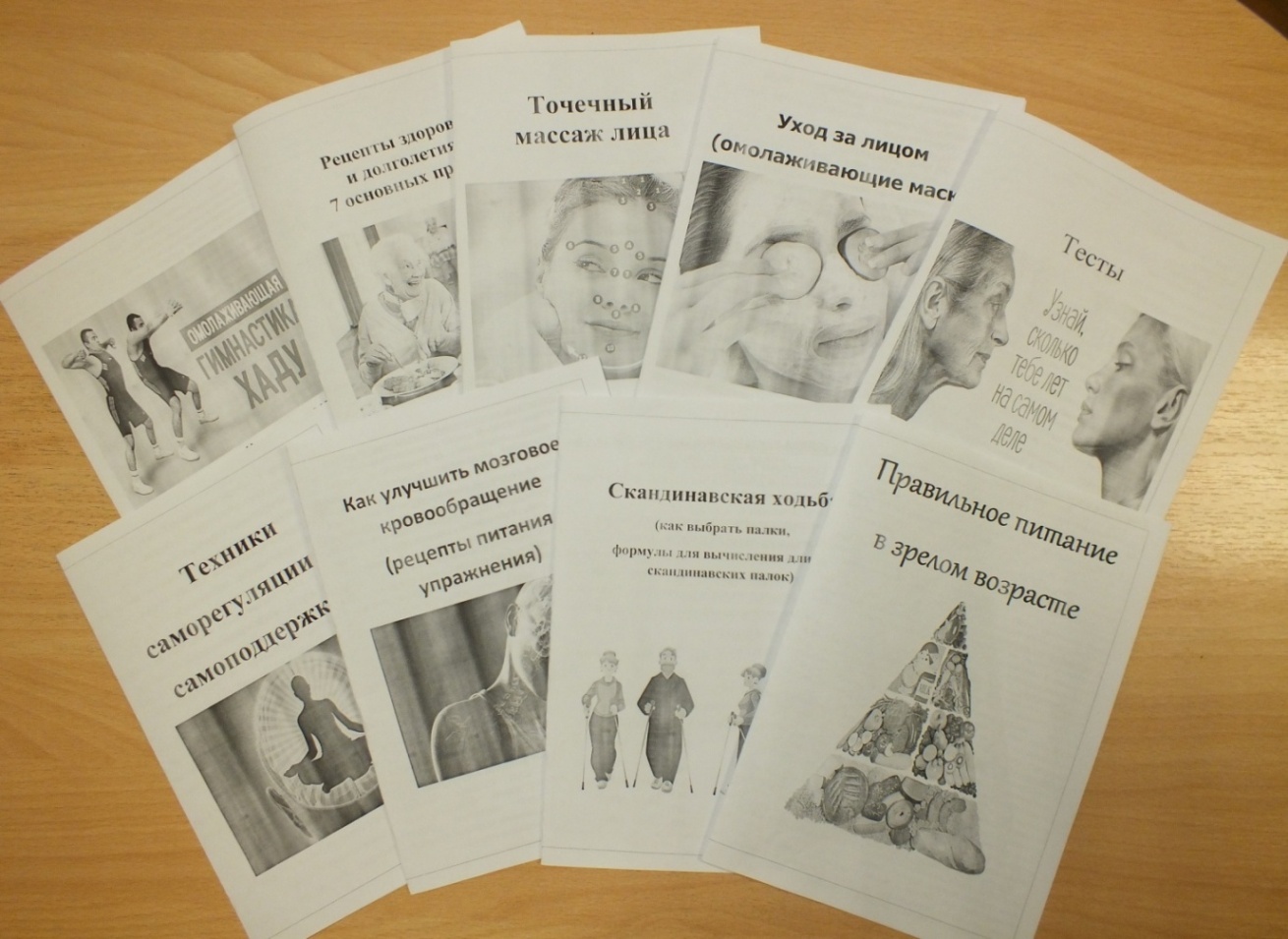 Буклеты к урокам
В конце занятия каждый участник программы получает буклет для самостоятельного выполнения упражнений, тестов, массажа и пр. в домашних условиях.
Внедрение и реализация представленных технологий в деятельности КЦСОН города Отрадного позволяет:
Отметить позитивные изменения в самочувствии и настроении участников программы;
Повысить интерес к самостоятельным занятиям;
Настроить участников программы на активное долголетие и вести здоровый образ жизни;
Обучить участников программы практическим навыкам и методам укрепления, сохранения здоровья и красоты;
Ознакомить с принципами и особенностями питания и режимом двигательной активности в пожилом возрасте;
Внедрить в практику методы самоподдержки и самопомощи.
Выводы
Социальный	 эффект программы
Полученные результаты свидетельствуют о наличии положительного социального эффекта в:
Повышении средней продолжительности жизни населения;
Улучшении показателей  здоровья, увеличении доли участия пожилого населения в общественно полезном труде;
Сокращении периода немощности в преклонном возрасте;
Повышении качества жизни.
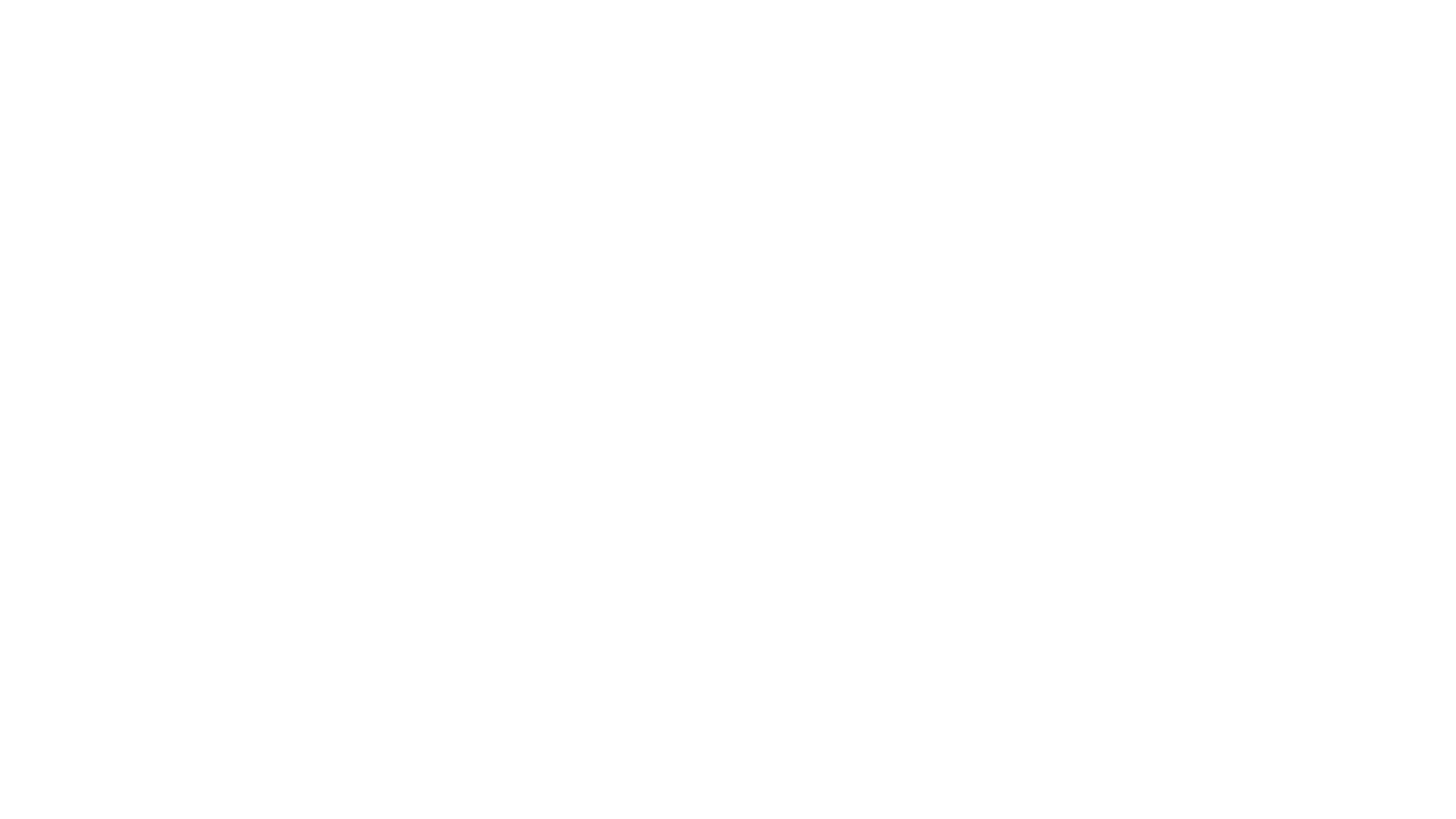 Представленный опыт работы может быть использован как эффективные технологии социальной работы по направлению долголетие в учреждениях социального обслуживания населения.
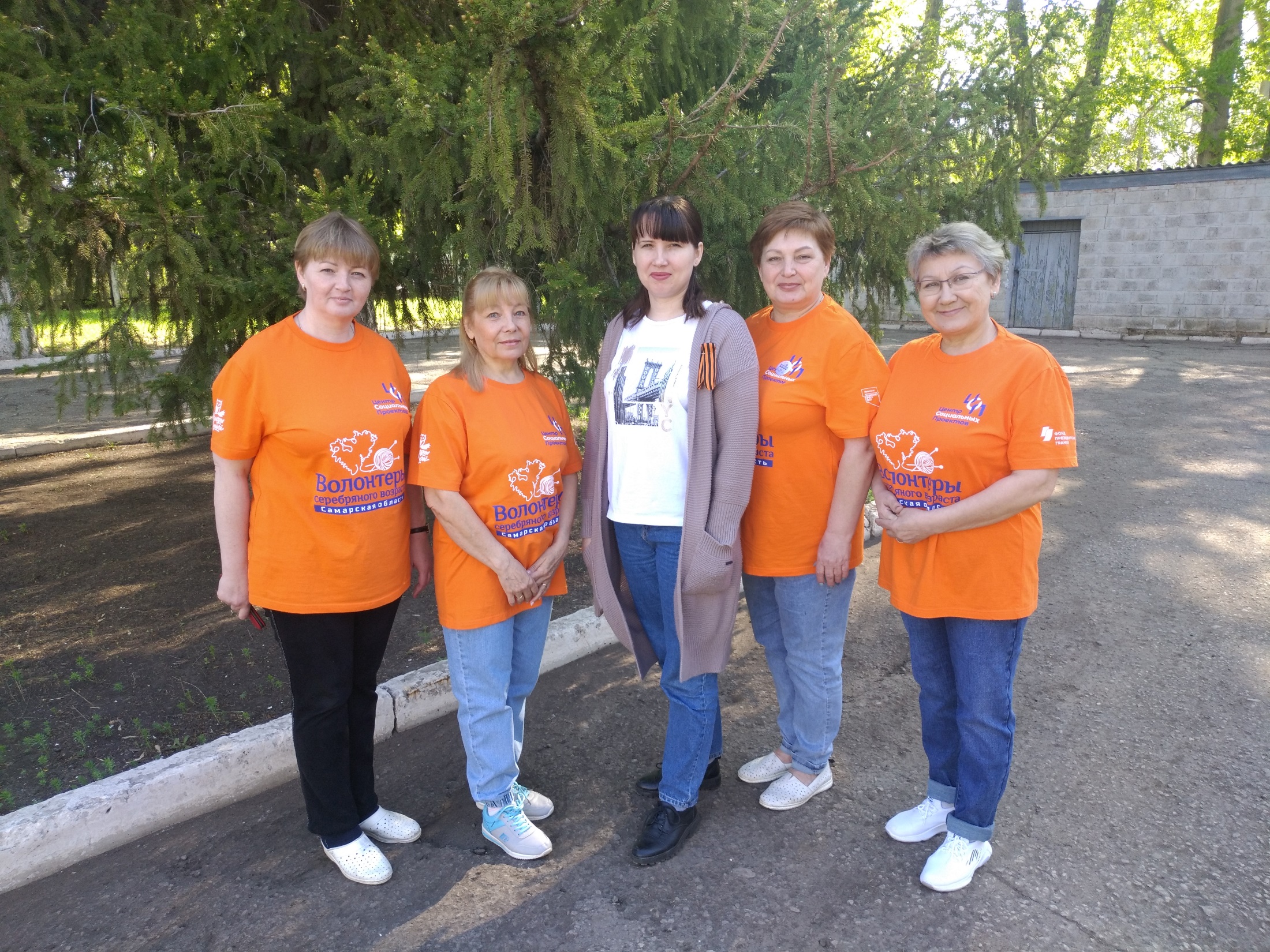 Отзывы участников практики:
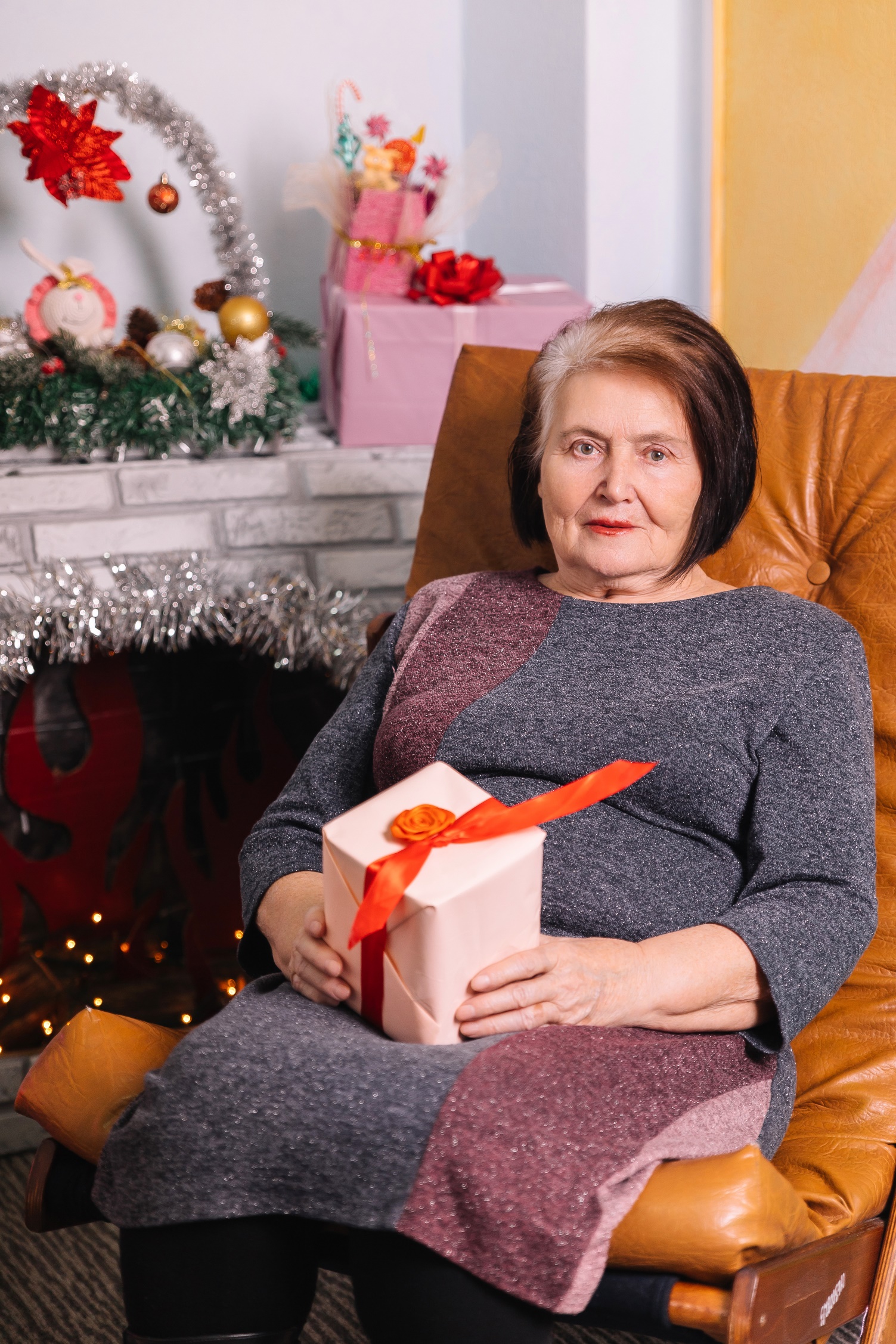 Антонина Федоровна, 73 года. 
«Я занималась по программе «Активное движение». Интересные все занятия . Особенно нейробика. Очень понравились занятия у психолога, как поддерживать себя, когда нападает хандра.  После этих занятий сделала выводы и начала заниматься скандинавской ходьбой. Всем довольна».
Отзывы участников программы:
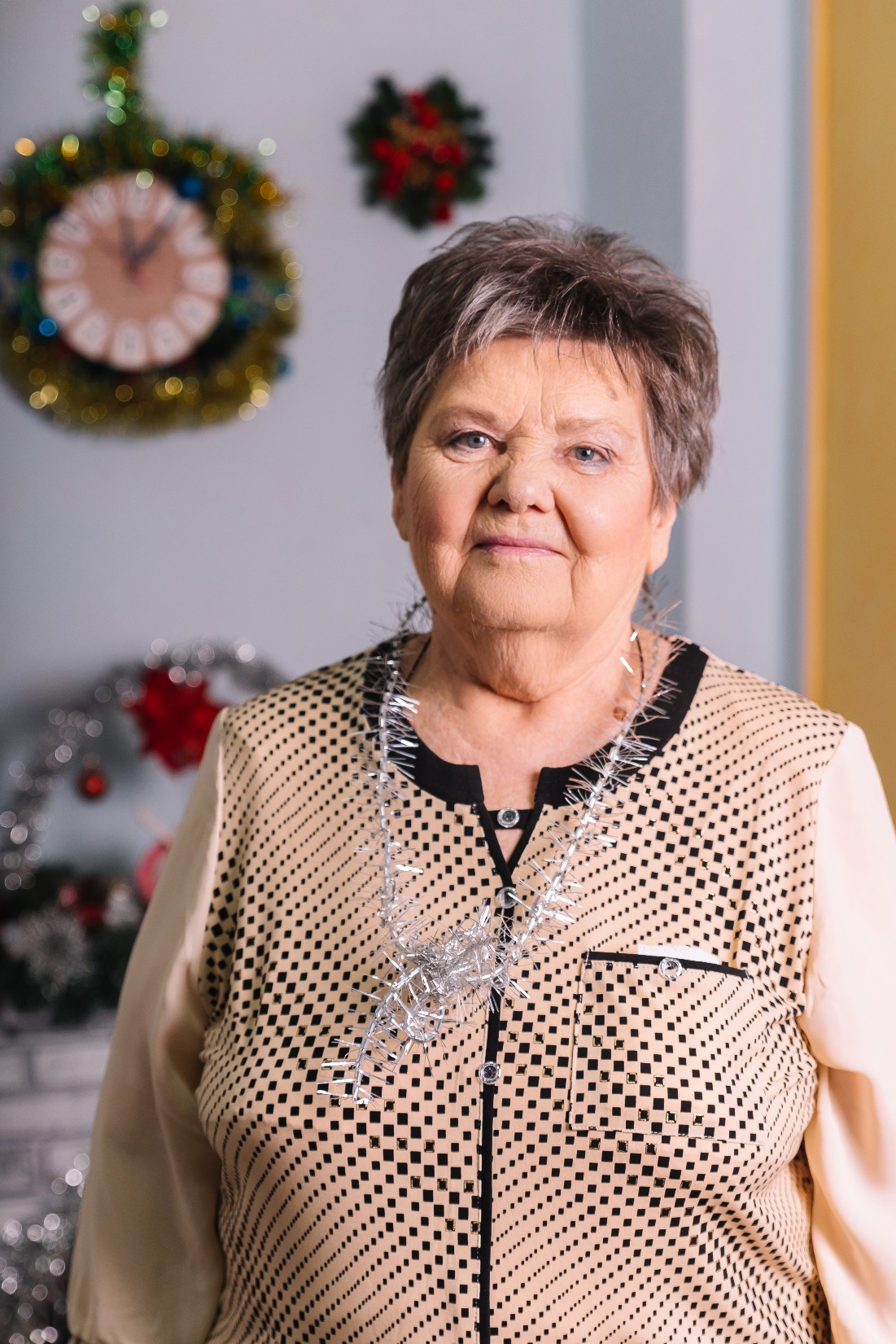 Валентина Петровна, 83 года.
    «Программа Уроки активного долголетия» мне очень понравилась. Я человек активный, люблю танцевать и много ходить. Посетив уроки я открыла для себя много нового.  Узнала, что такое мандалы,  теперь буду рисовать.  Все уроки настраивают на позитив, на активное долголетие. Для себя взяла много интересного и полезного».
План развития практики на ближайший год
Круглый стол «Жить здорово!» 
Организация лечебно-оздоровительных мероприятий
Организация и проведение лектория «Помоги себе сам» 
Мастер классы.
Работа с разрушающими факторами (хронический стресс, депрессия, отсутствие смысла жизни).
Изменение социальной роли, основные характеристики возраста. Адаптация к новым условиям жизни.
Закончить презентацию мы хотим словами известного геронтолога Владимира Вениаминовича Фролькиса: «Долголетие не надо ждать, вглядываясь в даль, необходимо идти к нему на встречу используя возможности каждого дня как маленькой жизни…»
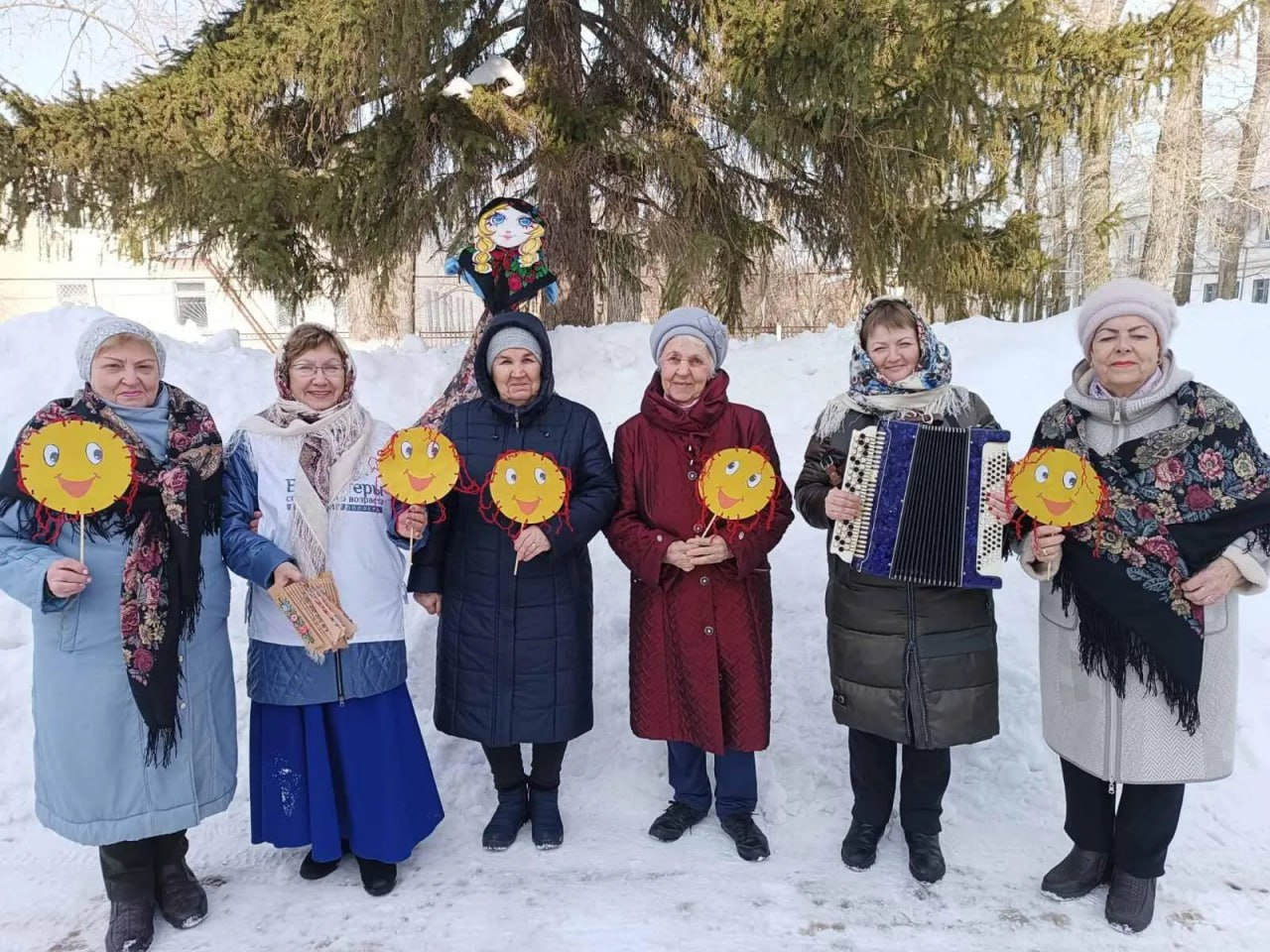